VẬT LÍ 11
SÓNG DỪNG
GIẢI MÃ Ô CHỮ
Cách chơi
Chọn 1 ô chữ, tham gia trả lời câu hỏi để điền vào ô chữ, hoàn tất 8 câu hỏi để tìm ra từ khóa của ô chữ.

Câu trả lời đúng   +1đ
Từ khóa đúng      +3đ
Question Time
Giải mã ô chữ
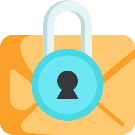 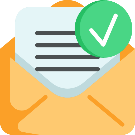 n
u
t
s
o
n
g
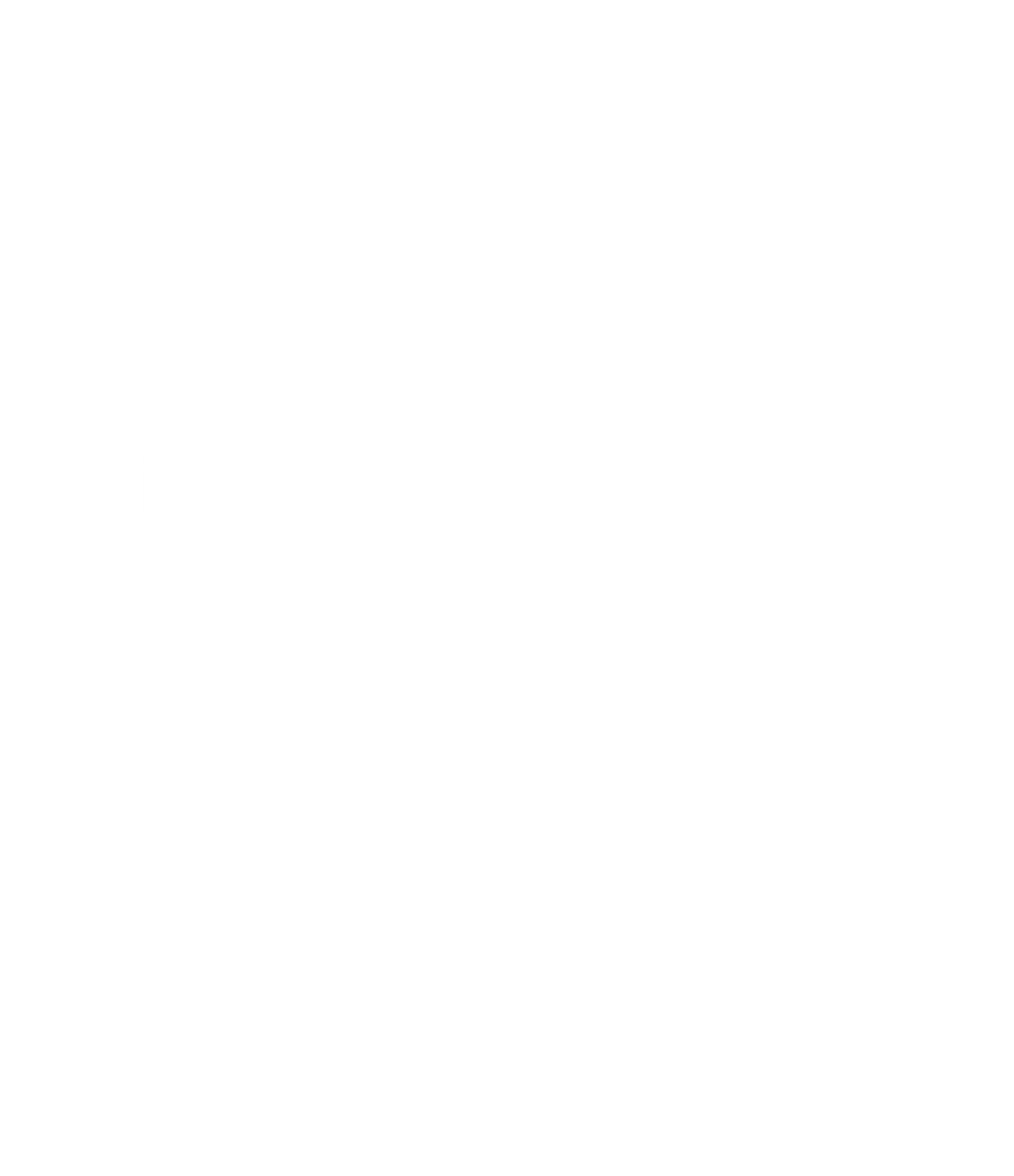 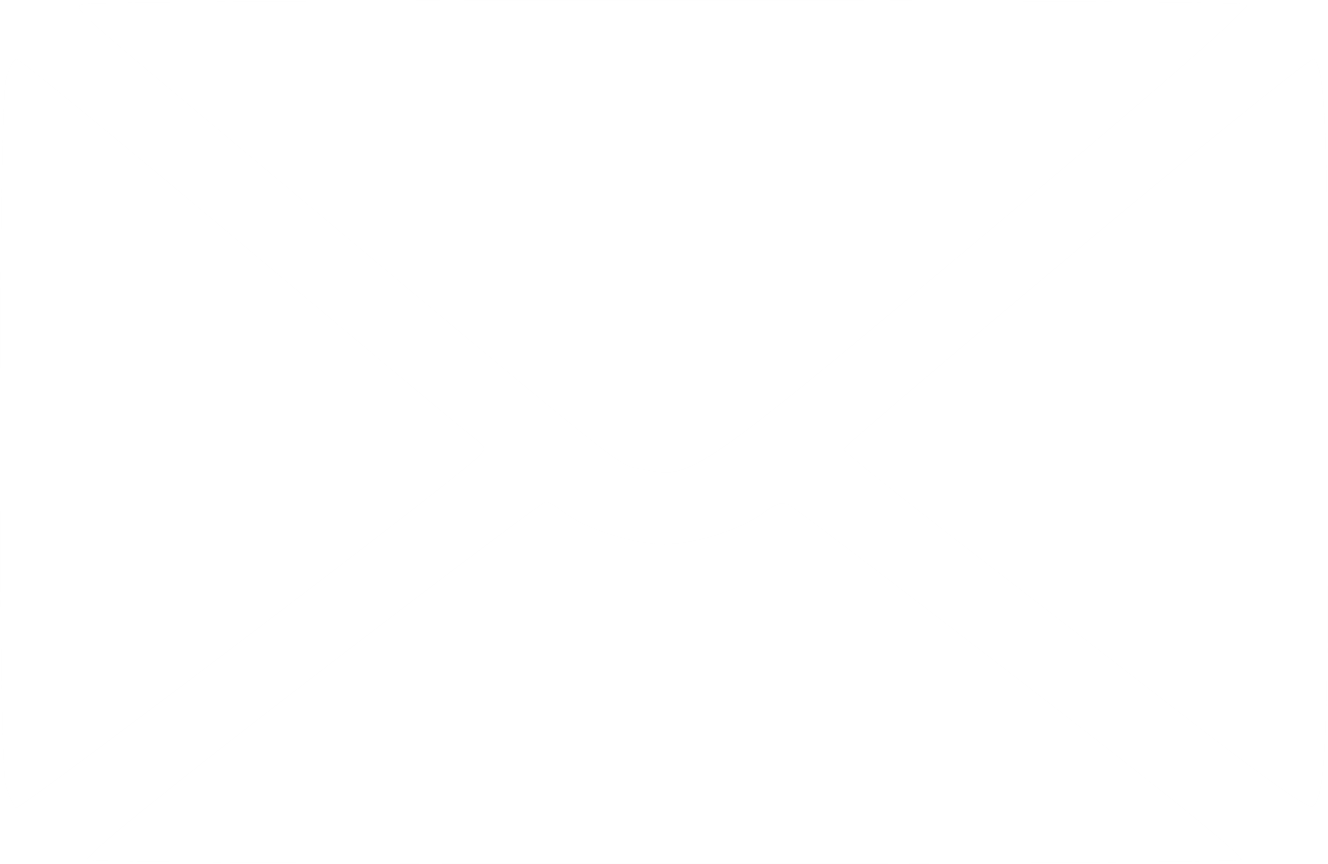 n
g
s
o
n
g
b
u
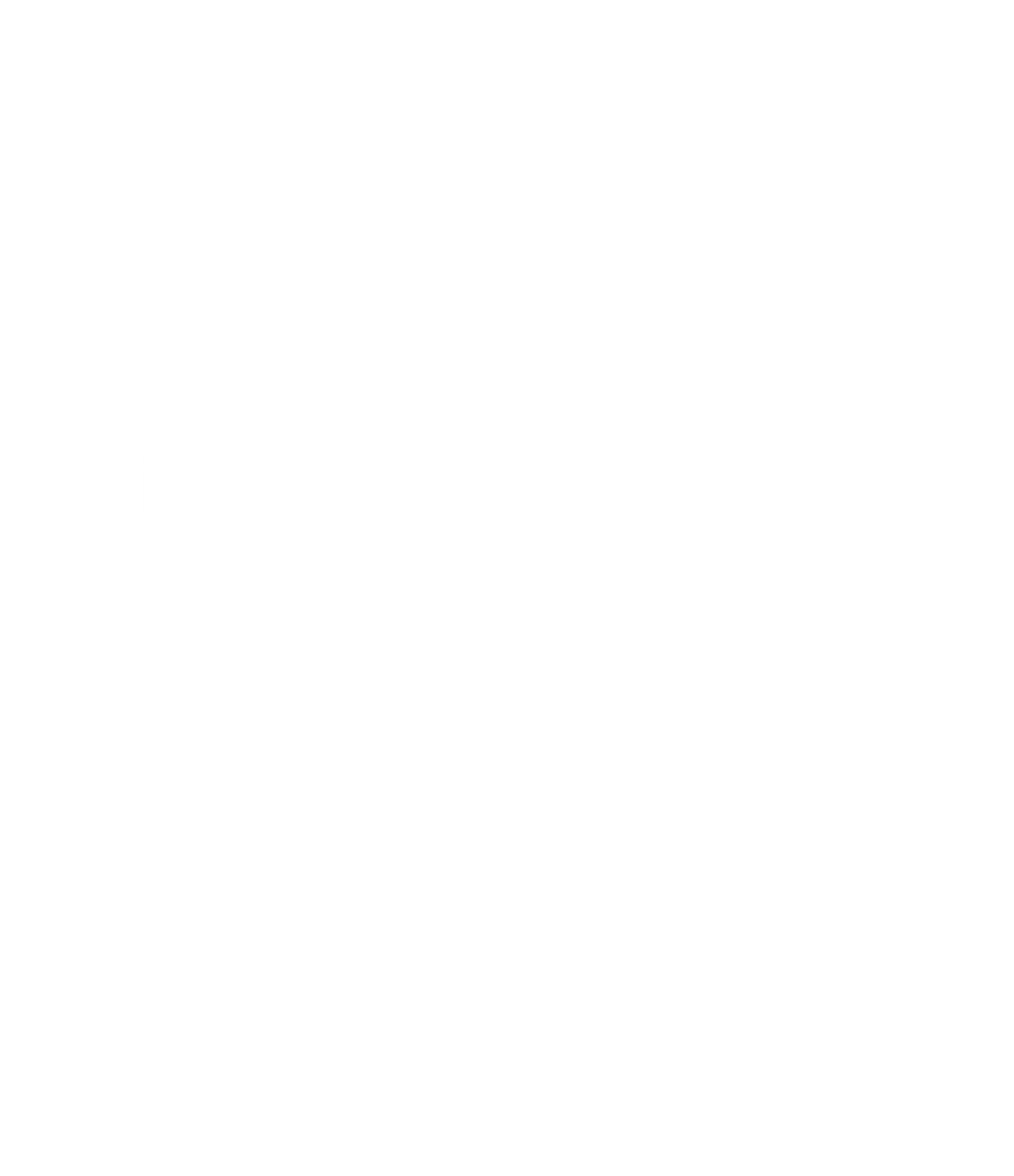 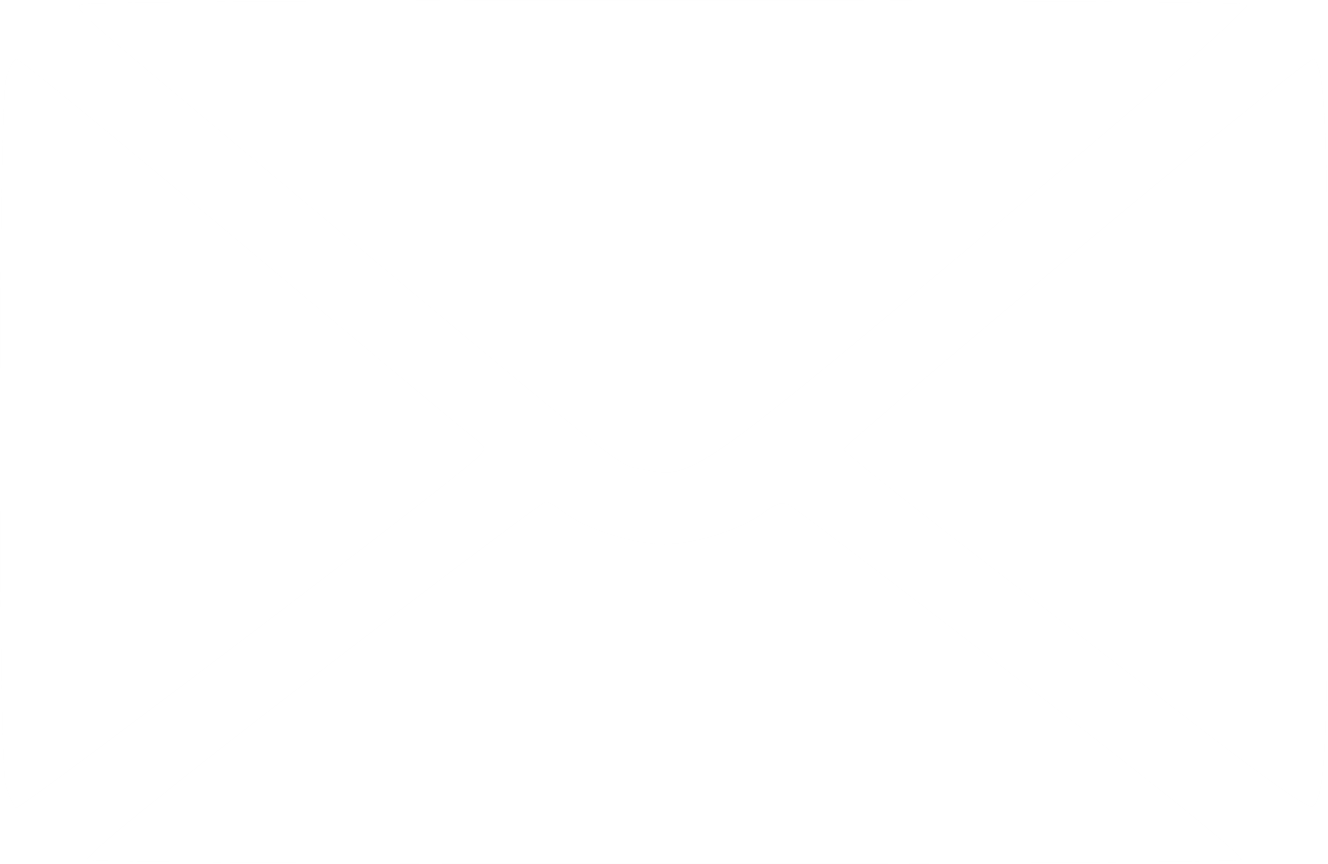 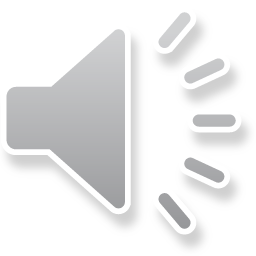 h
p
n
x
a
a
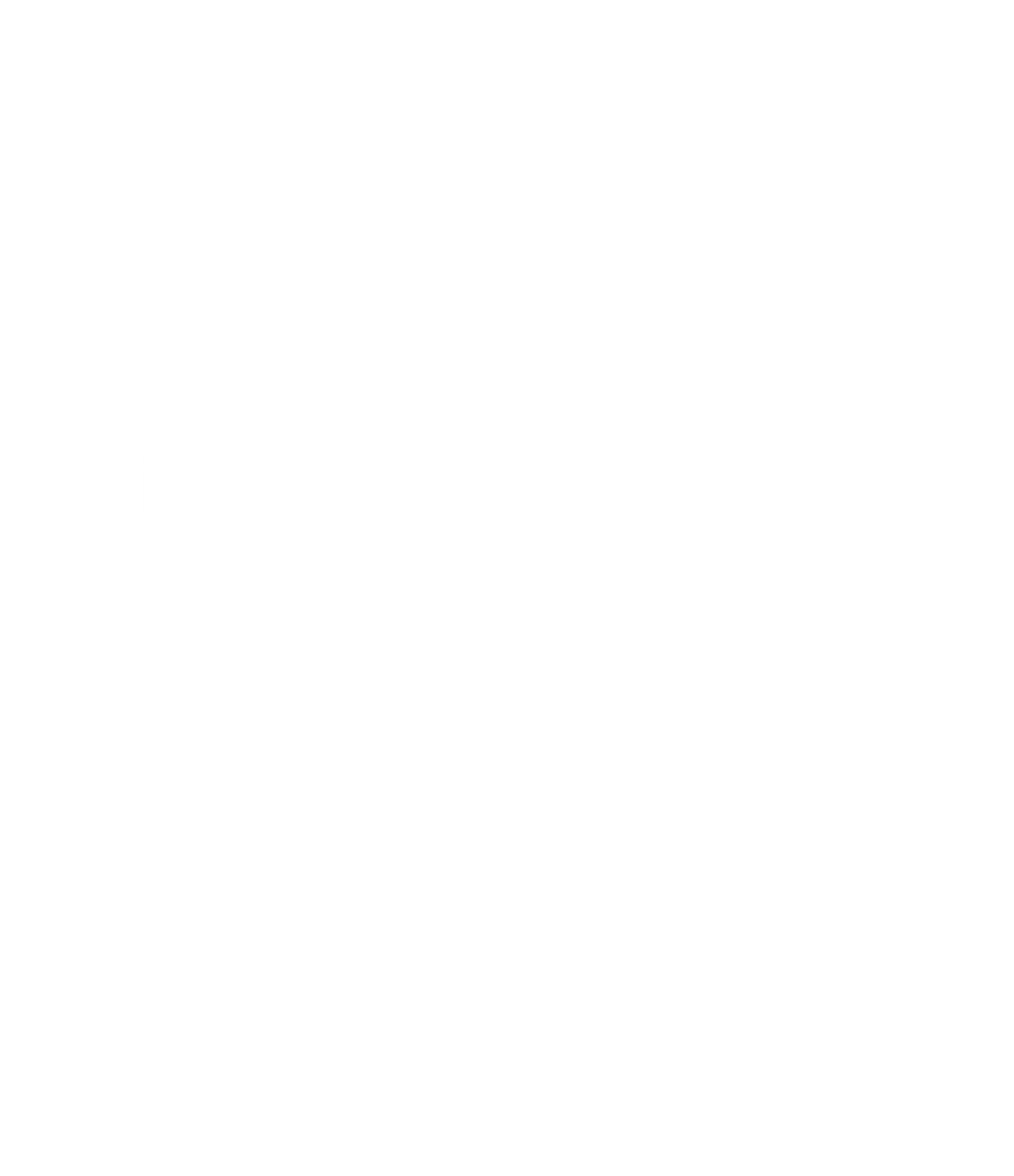 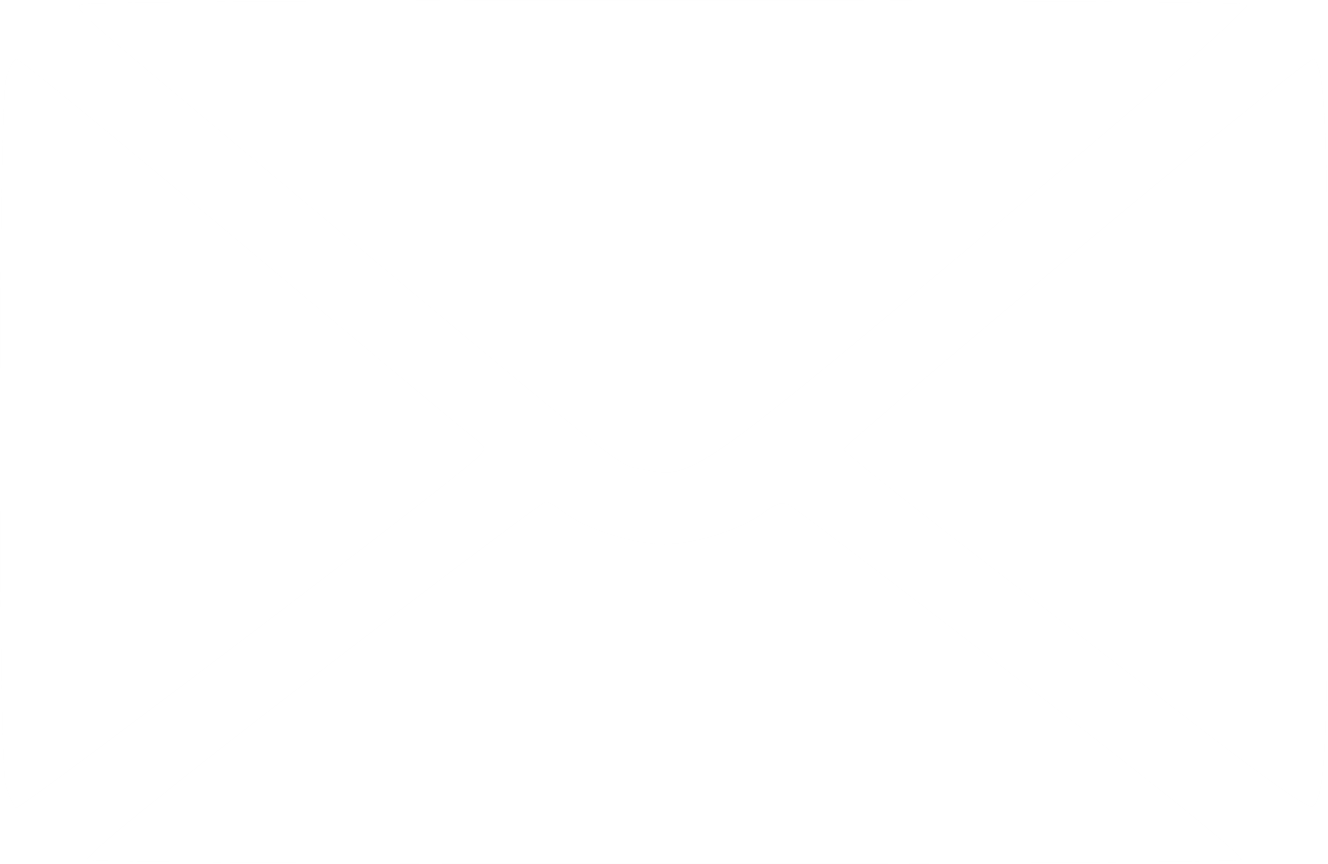 o
i
t
s
n
g
o
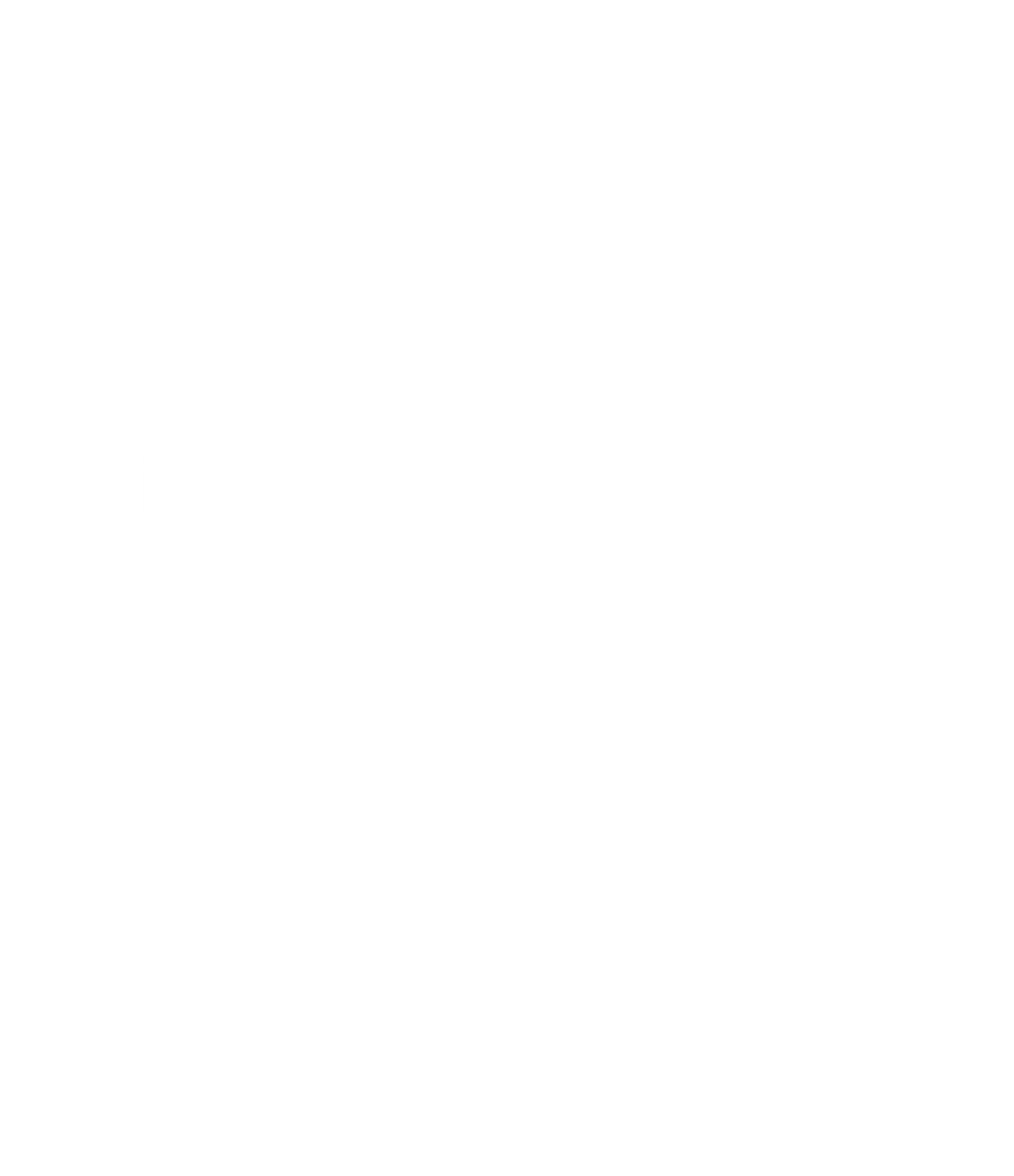 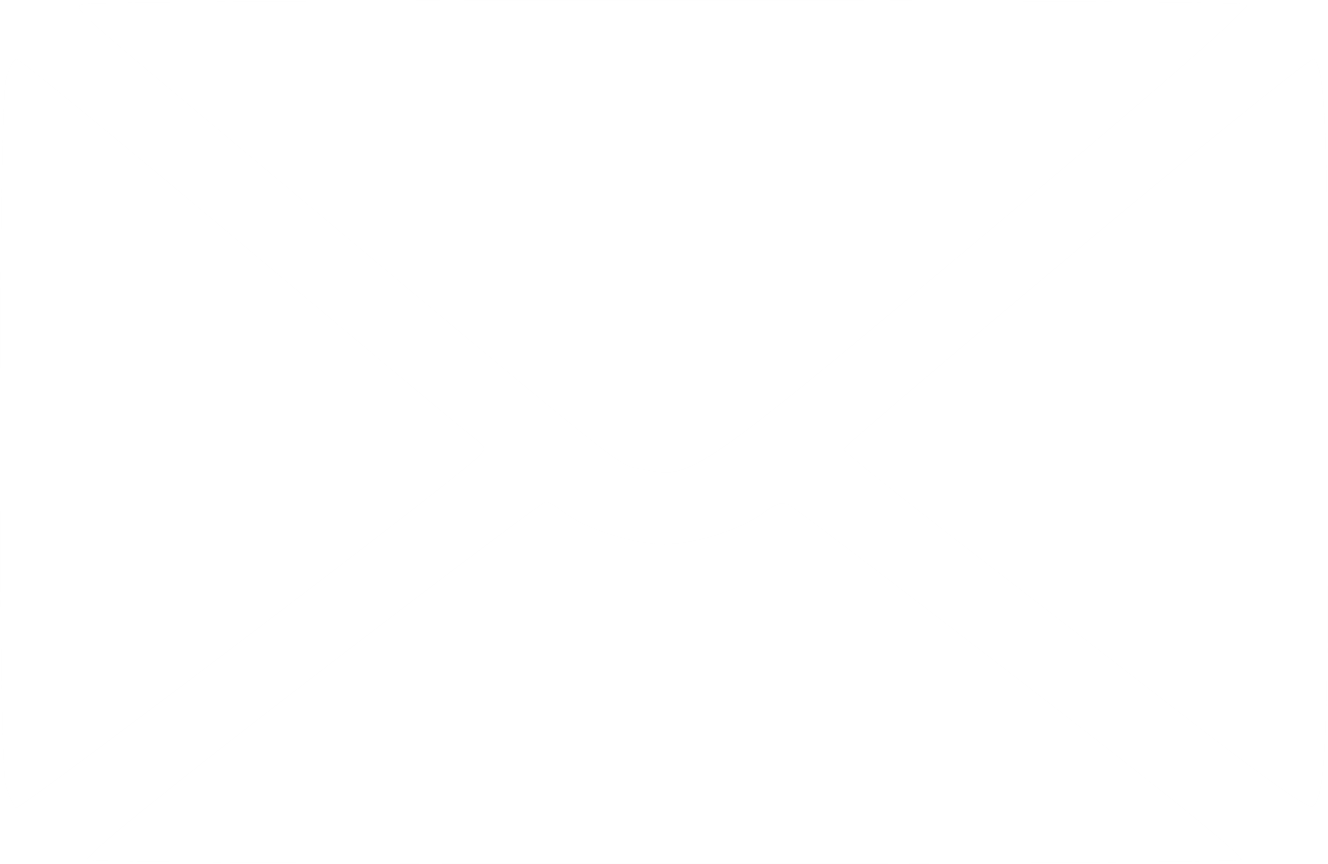 d
a
o
d
o
n
g
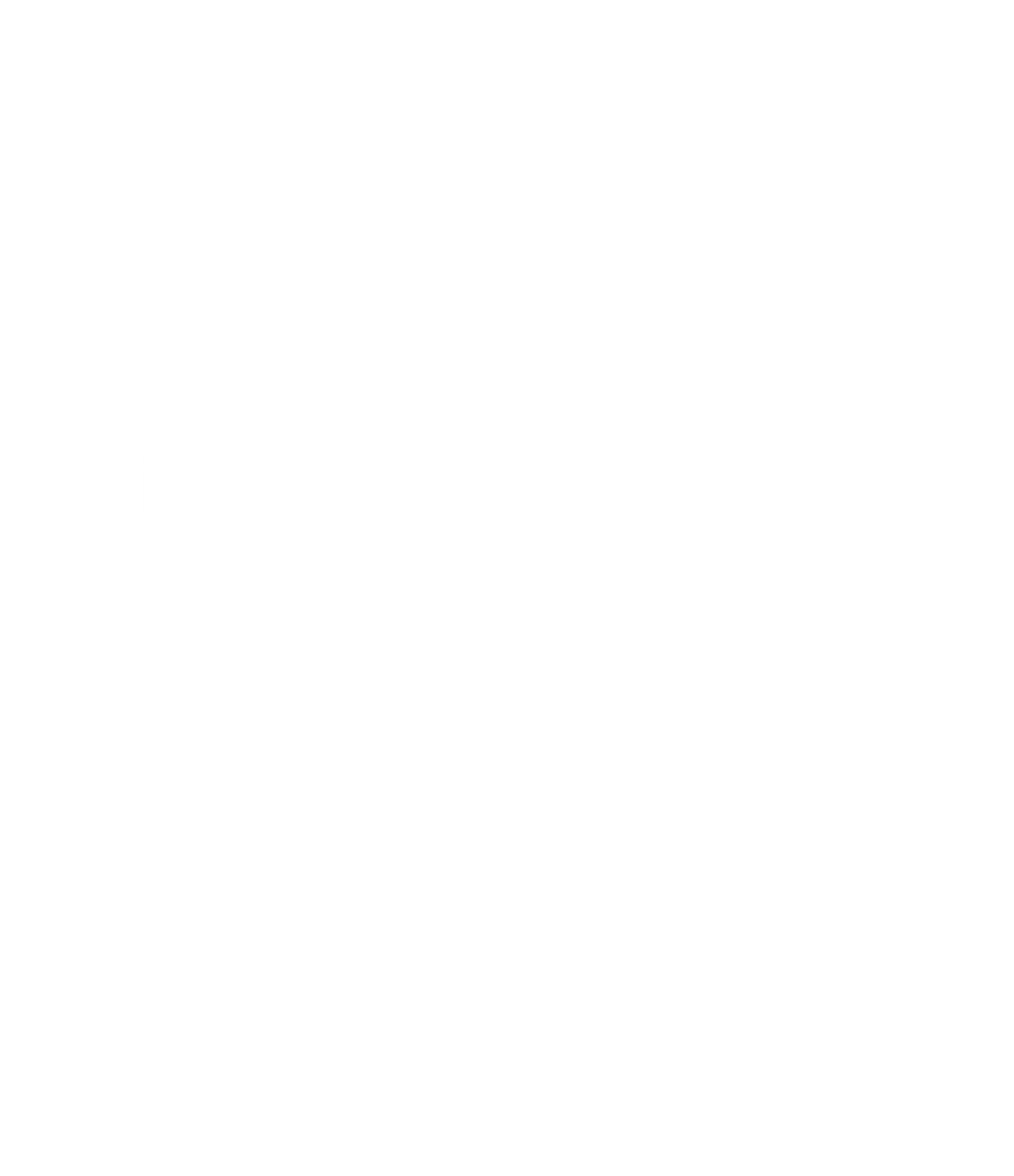 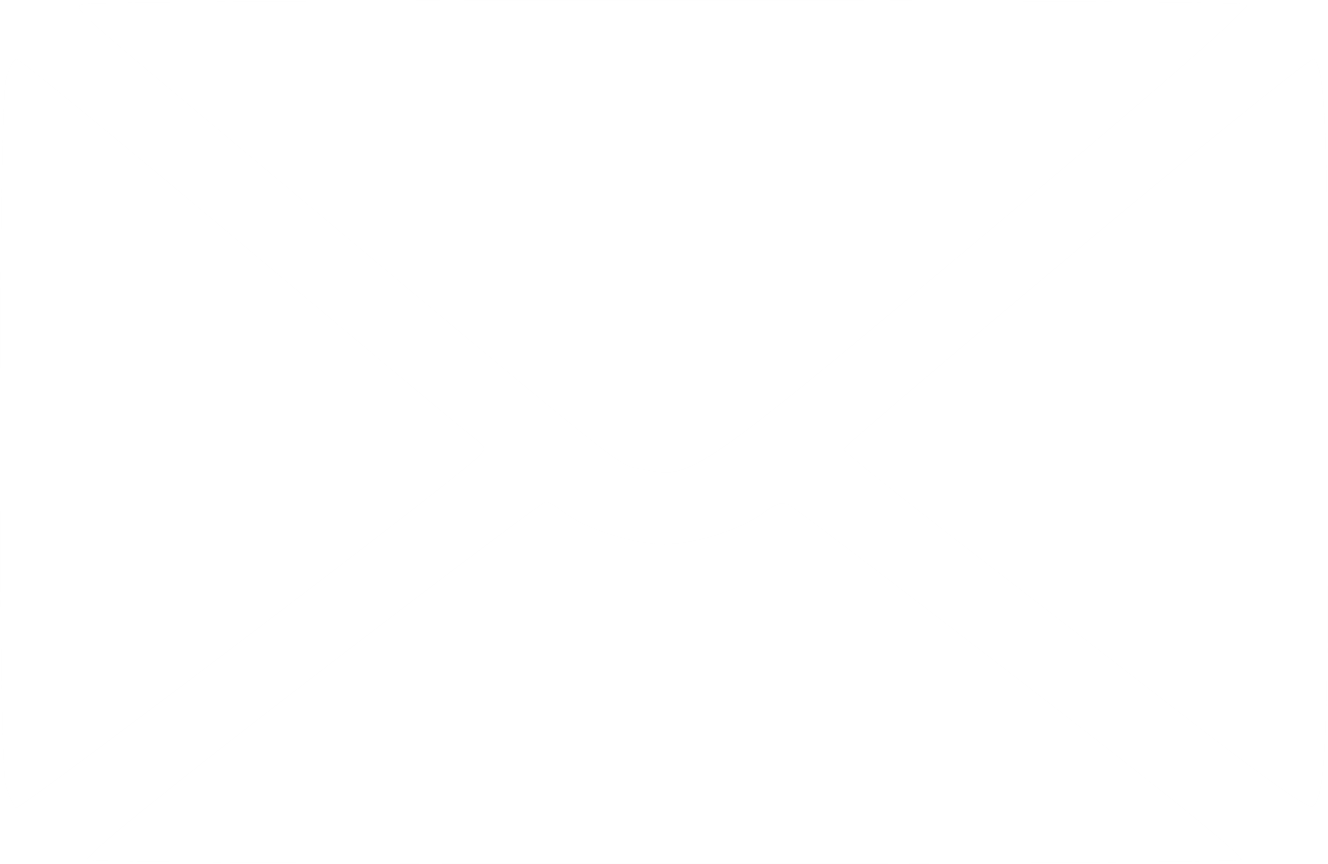 n
u
b
u
n
o
c
s
a
g
o
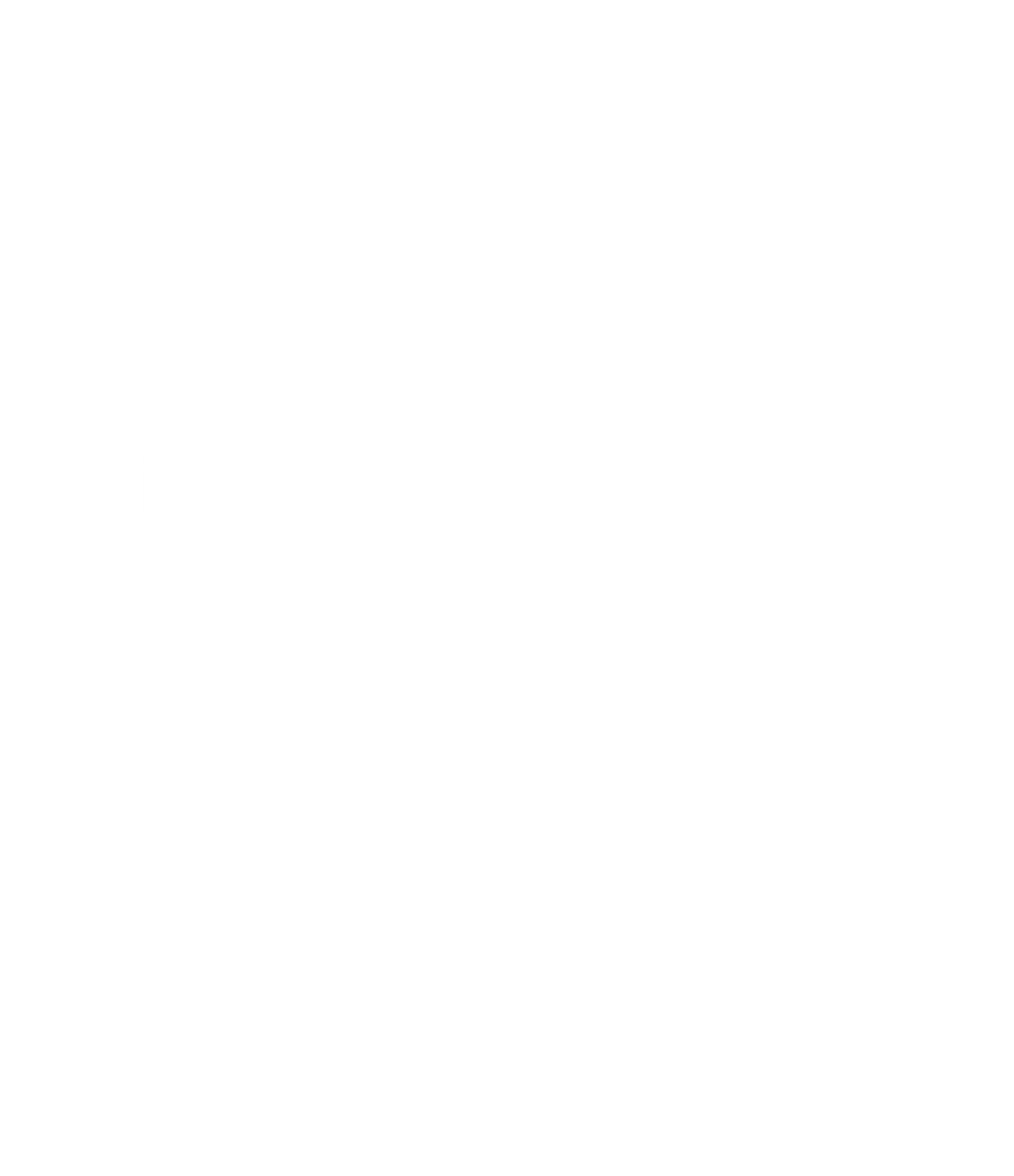 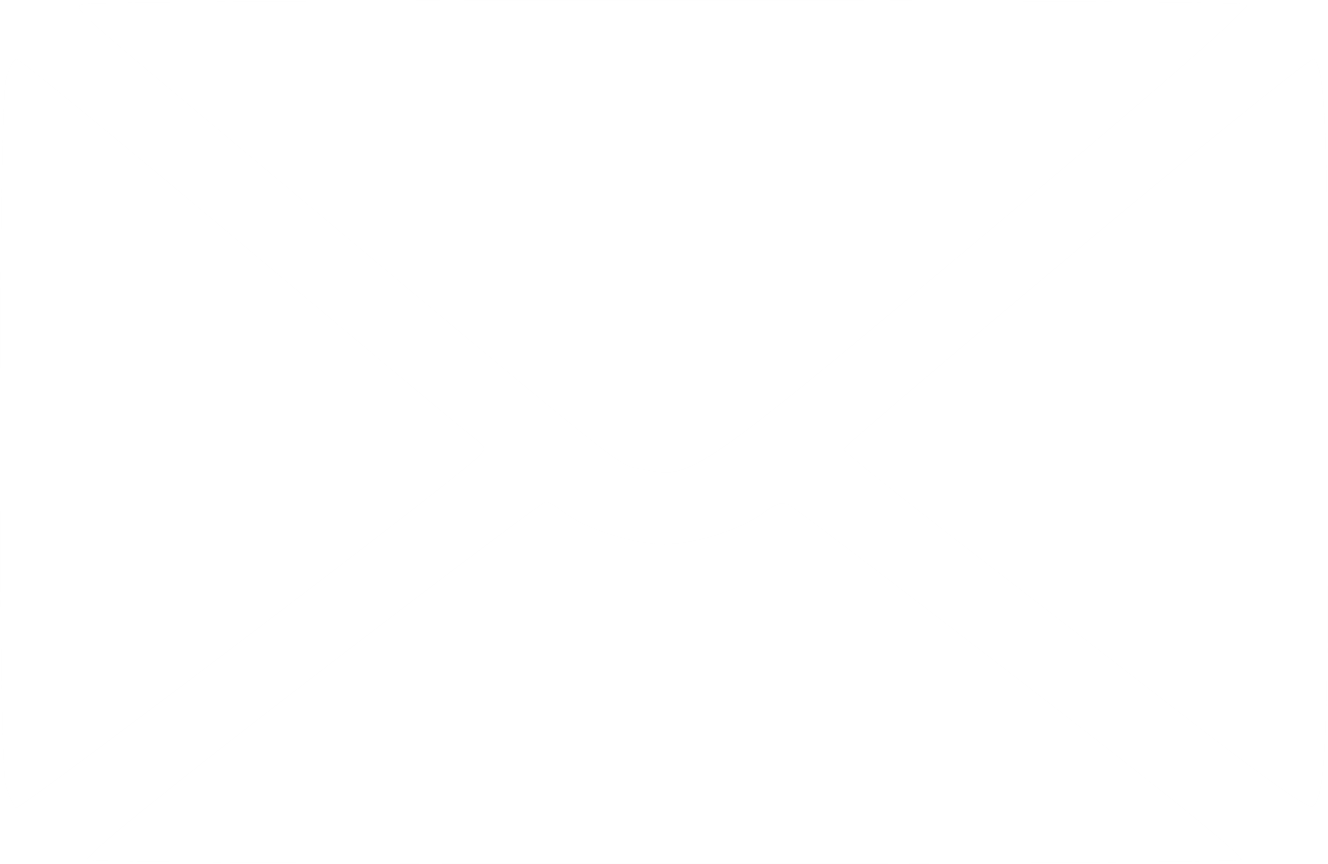 c
o
n
g
h
u
o
n
g
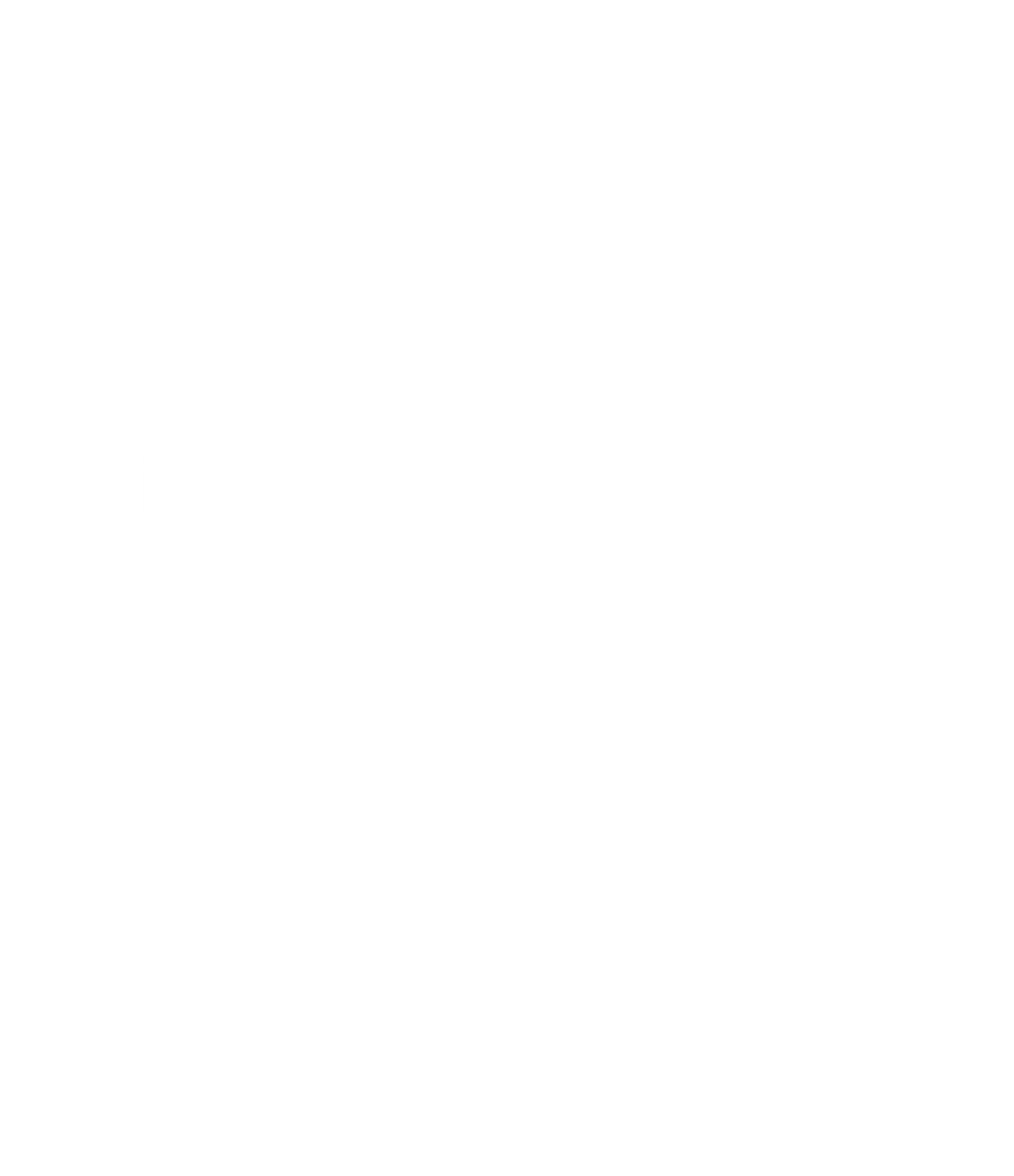 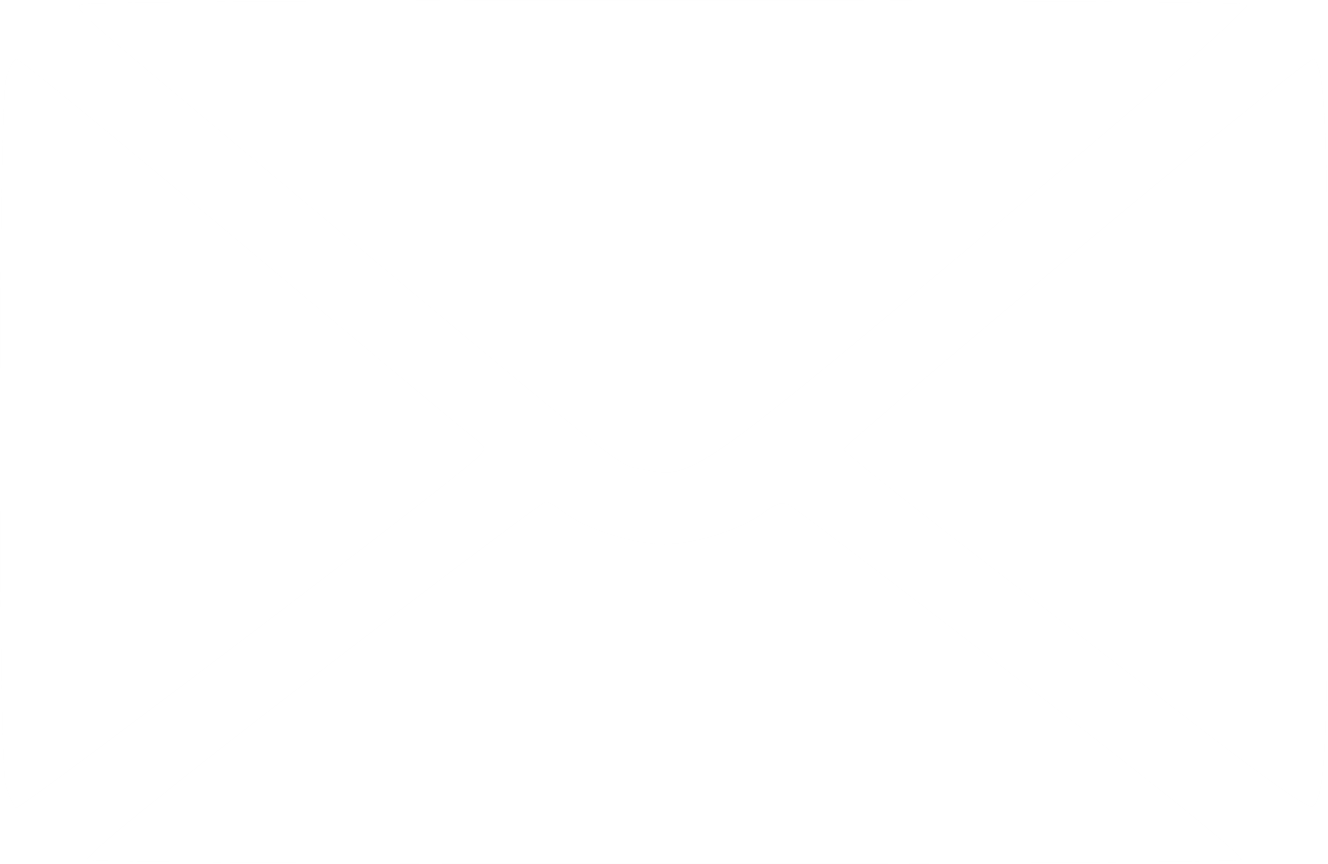 g
i
a
o
t
h
o
a
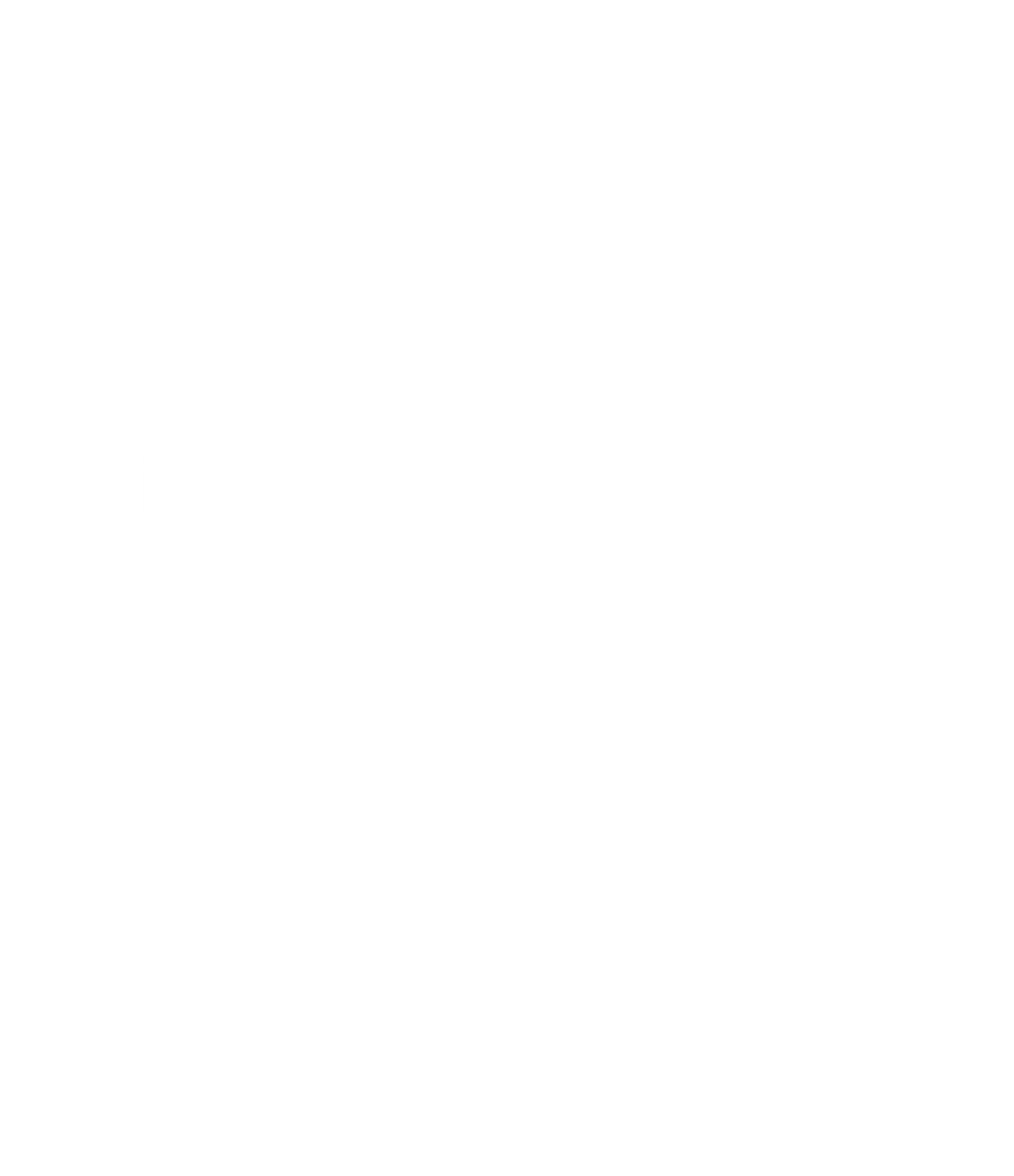 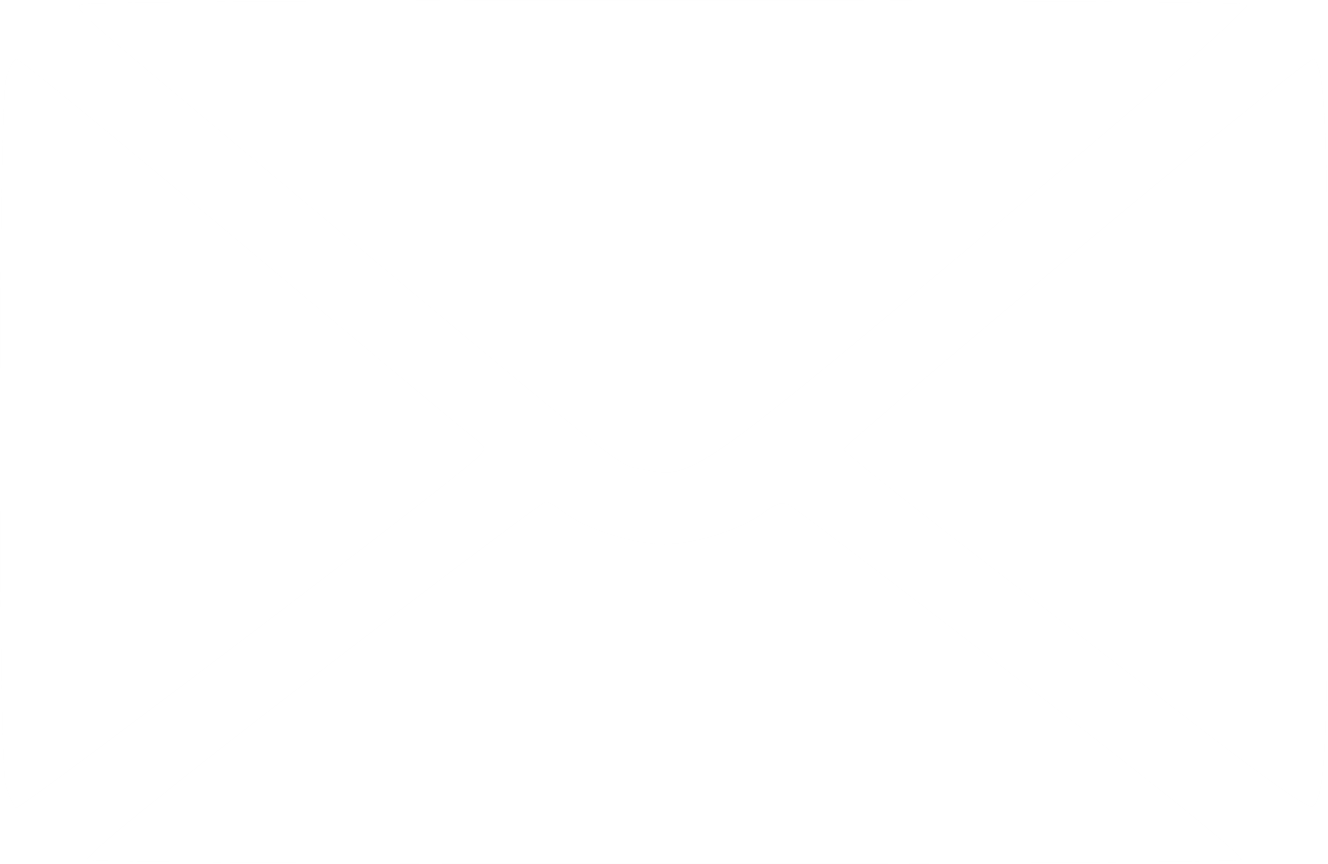 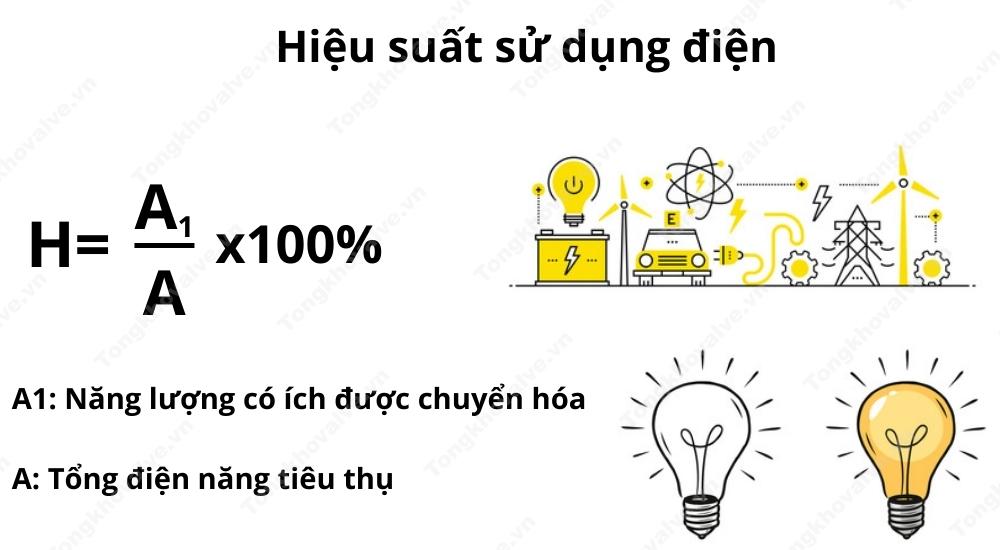 Sóng dừng là.
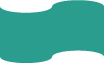 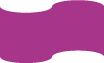 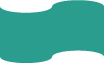 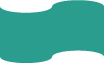 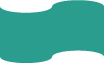 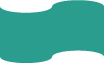 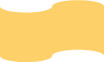 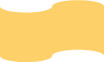 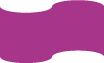 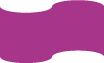 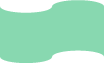 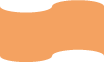 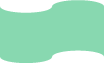 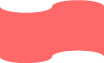 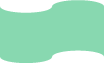 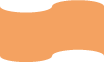 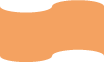 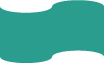 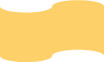 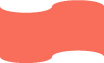 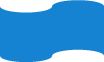 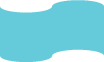 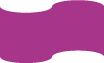 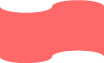 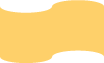 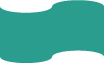 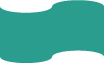 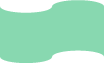 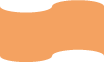 Câu số 1
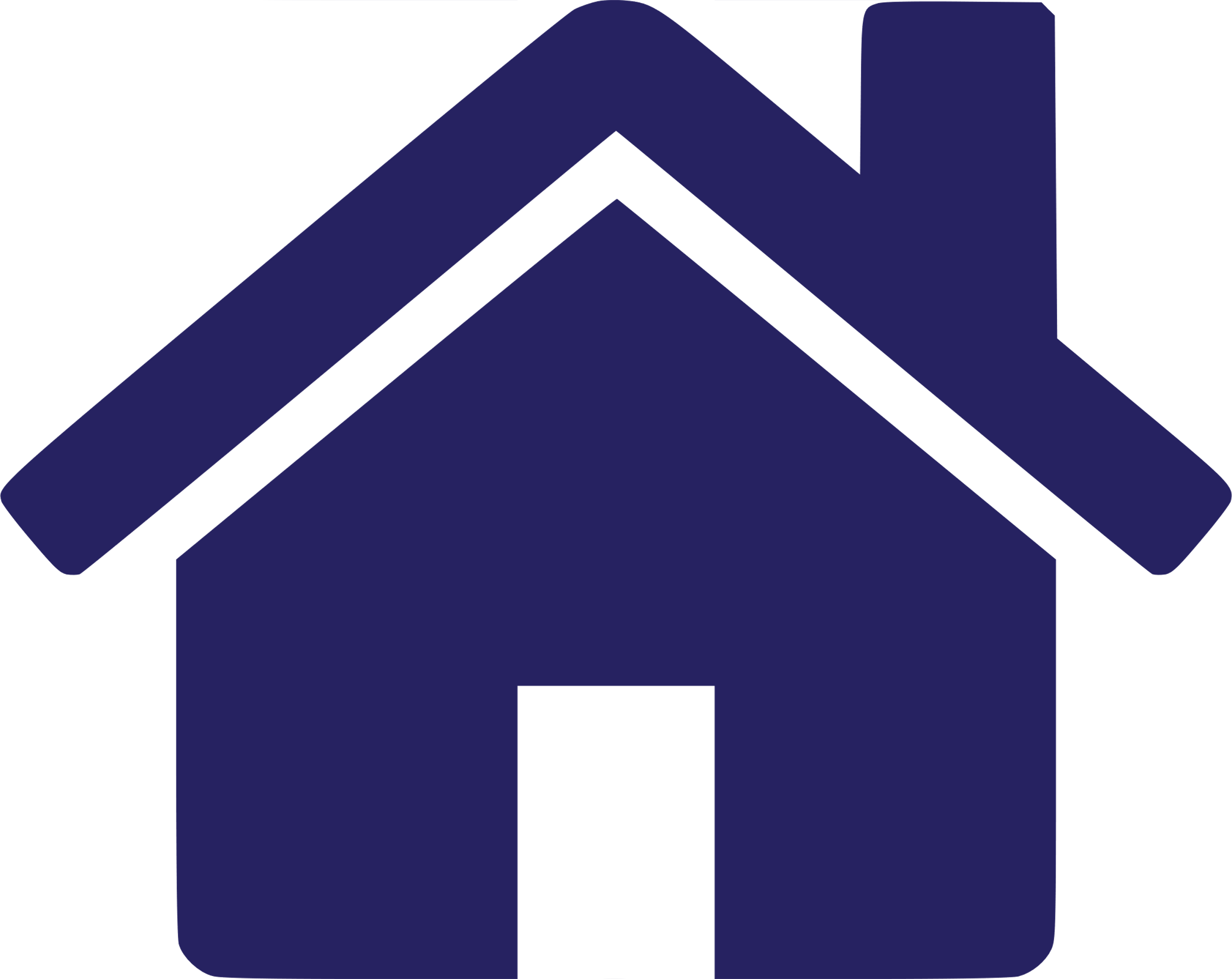 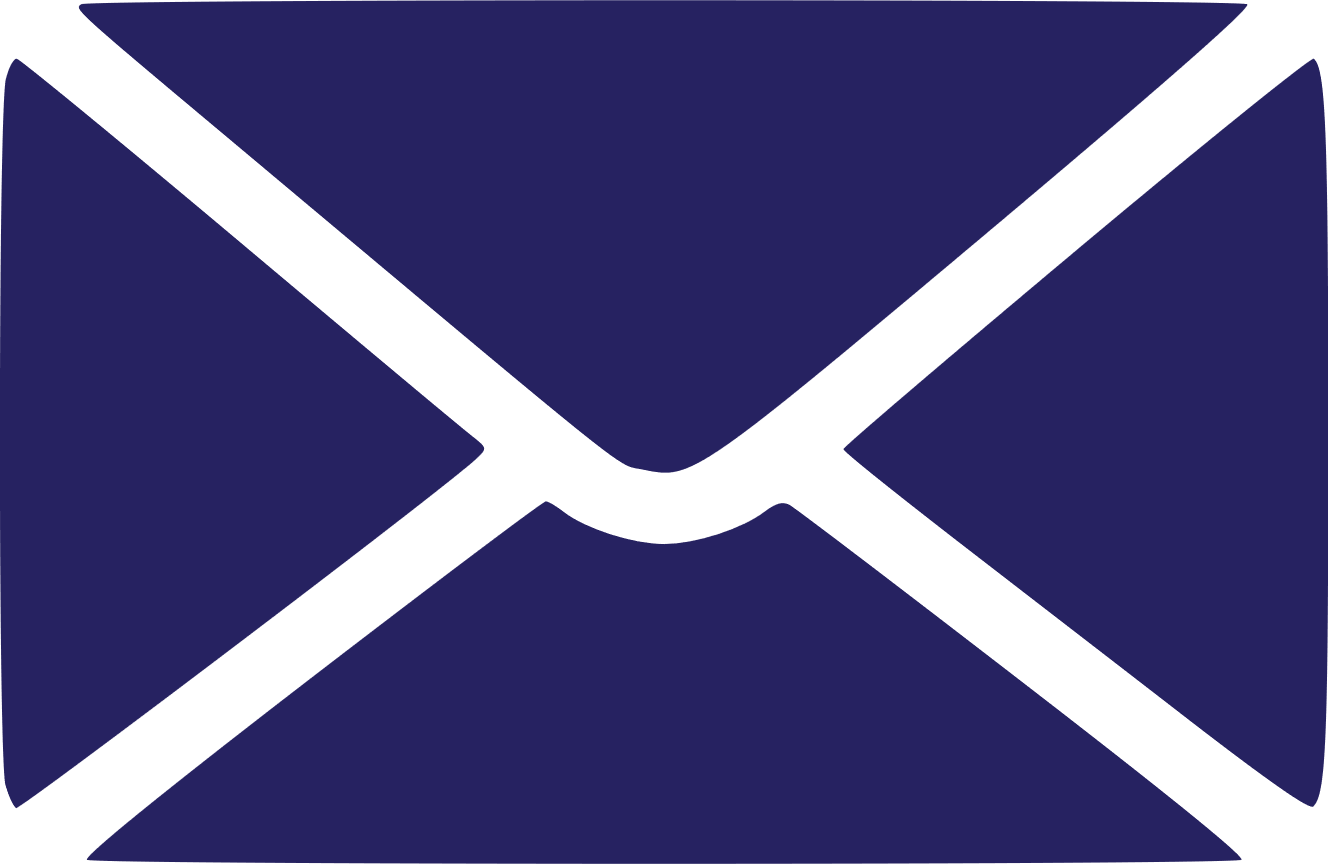 Những điểm tại đó hai sóng ngược pha nhau thì không dao động và được gọi là___
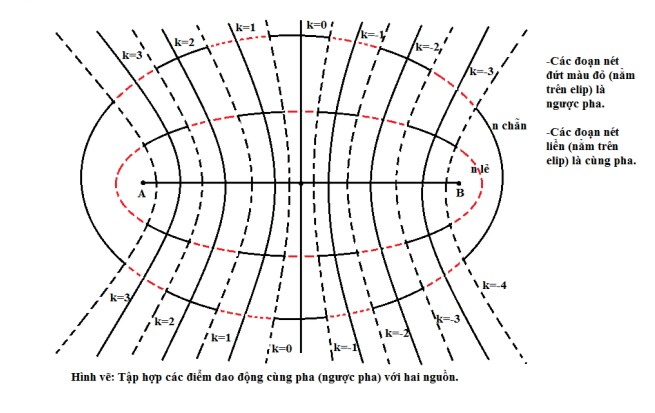 Đây là gì?
ó
t
n
g
n
ú
s
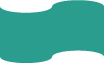 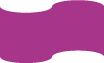 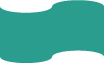 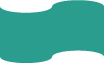 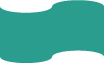 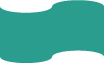 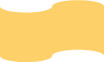 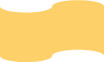 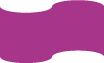 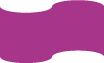 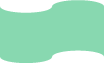 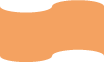 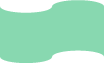 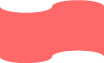 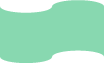 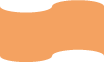 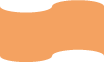 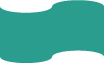 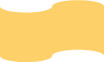 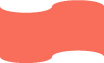 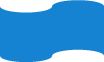 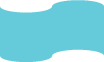 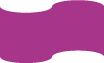 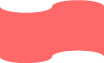 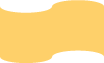 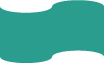 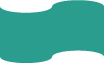 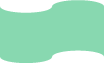 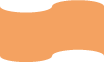 Câu số 2
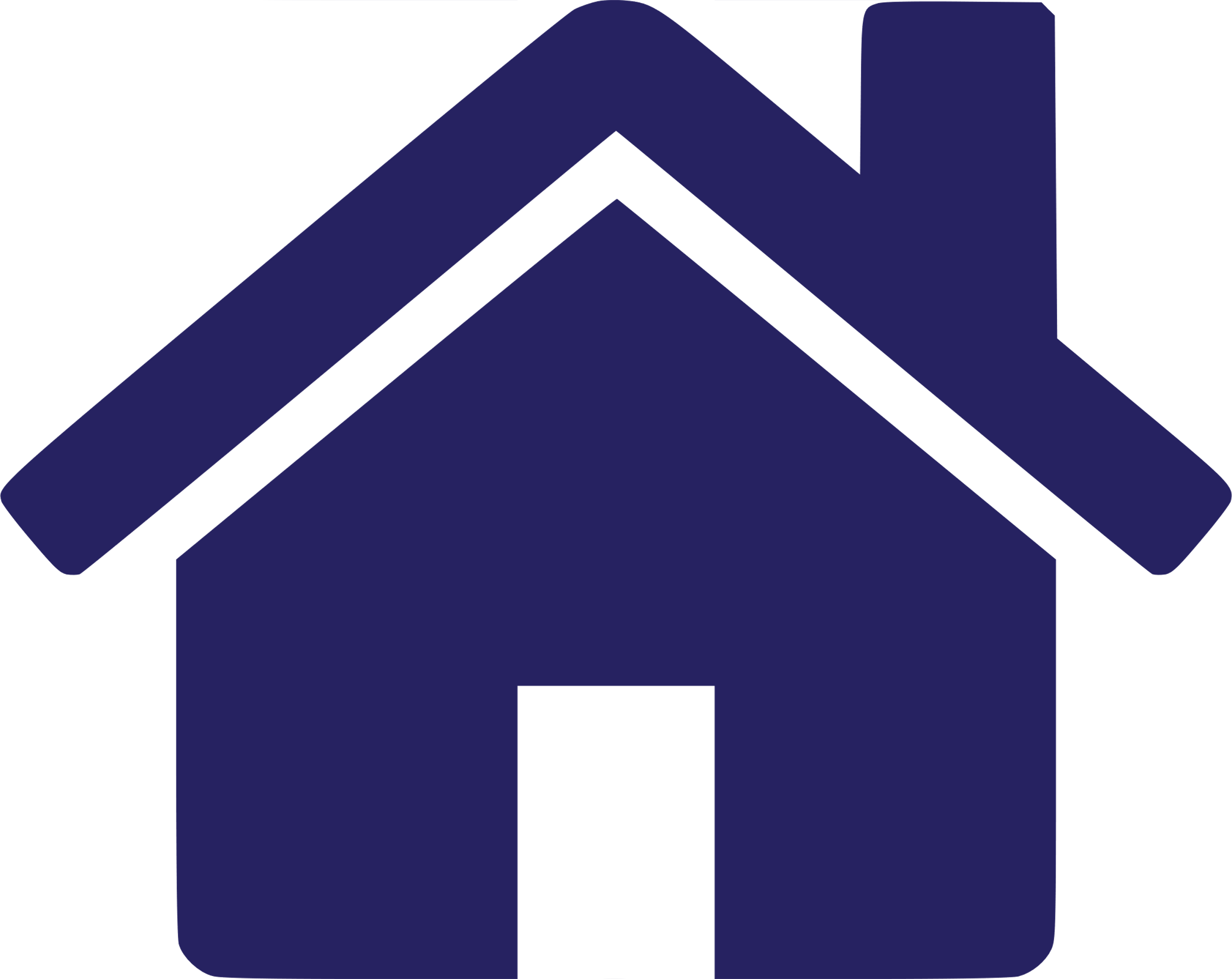 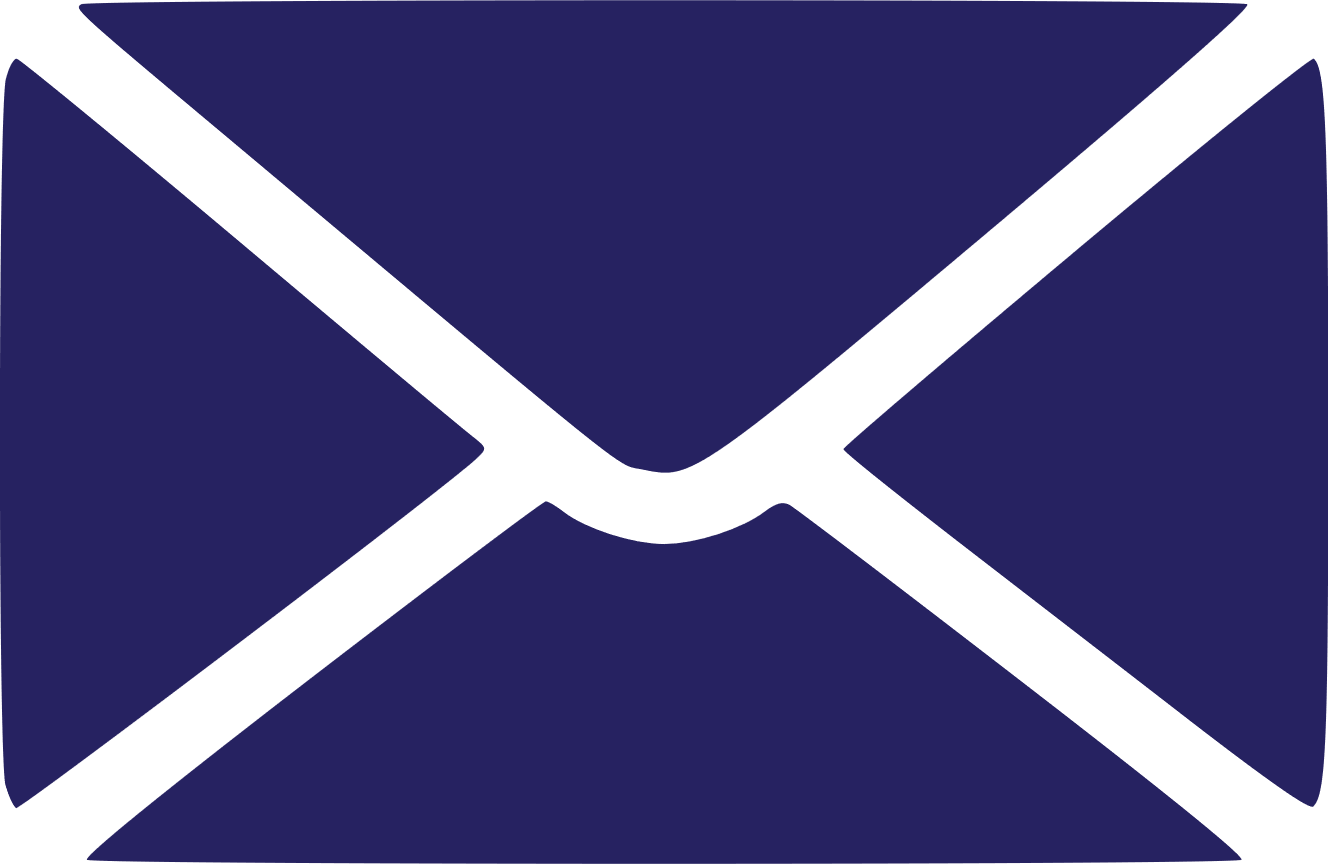 Những điểm tại đó hai sóng đồng pha nhau thì dao động với biên độ cực đại và được gọi là___
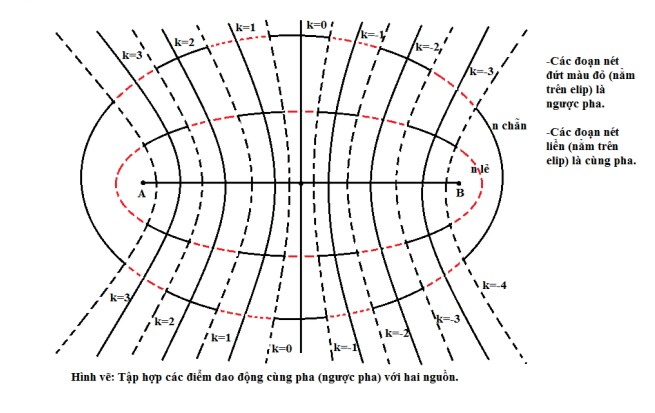 Đây là gì?
s
ó
n
n
g
g
b
ụ
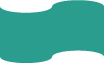 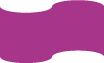 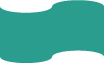 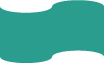 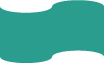 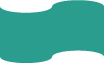 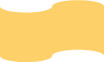 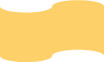 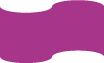 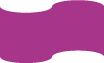 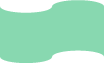 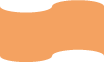 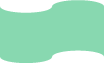 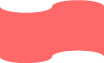 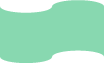 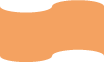 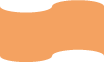 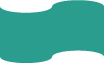 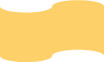 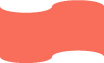 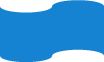 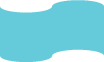 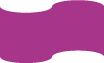 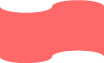 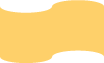 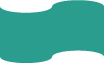 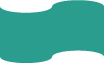 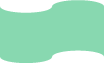 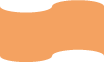 Câu số 3
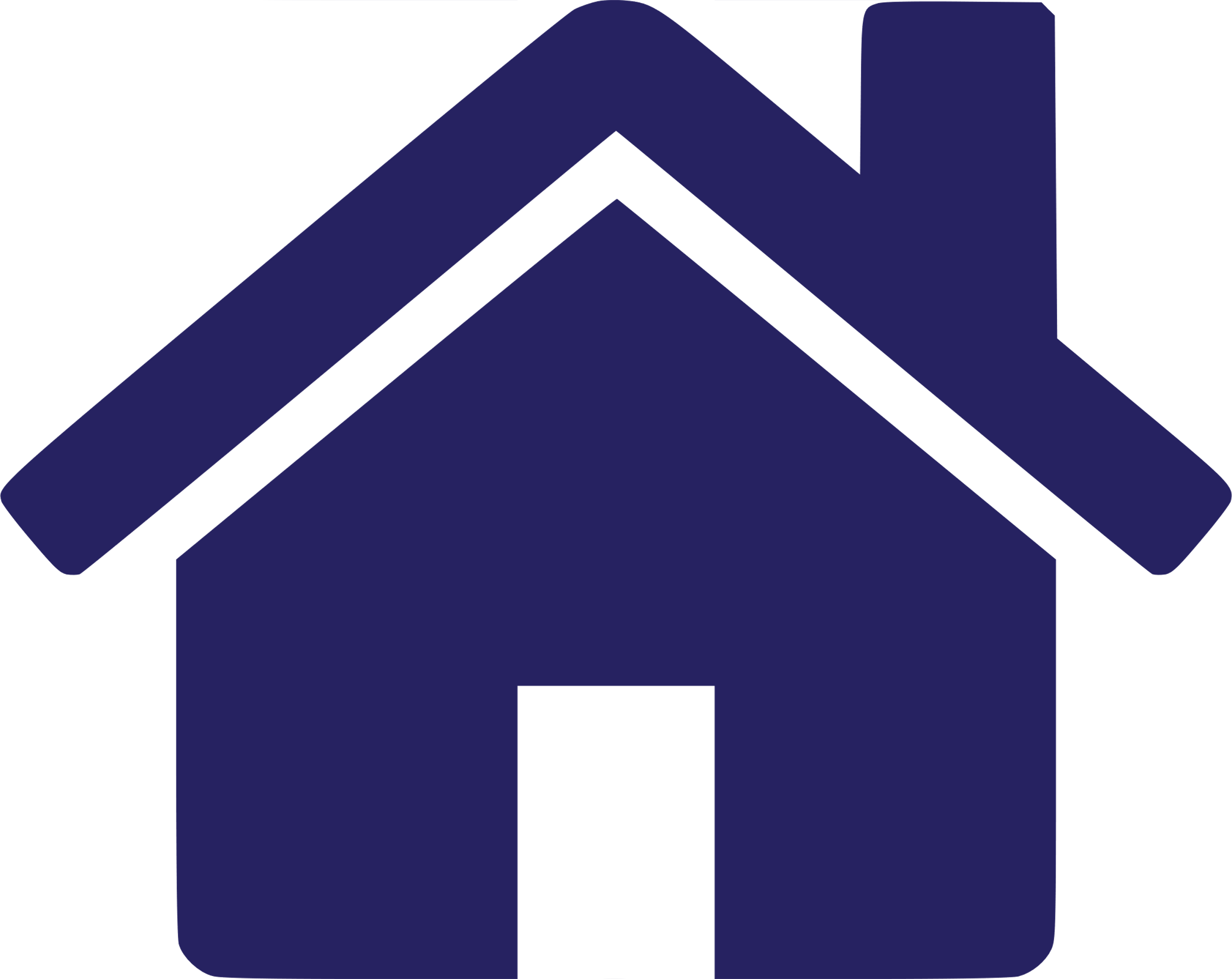 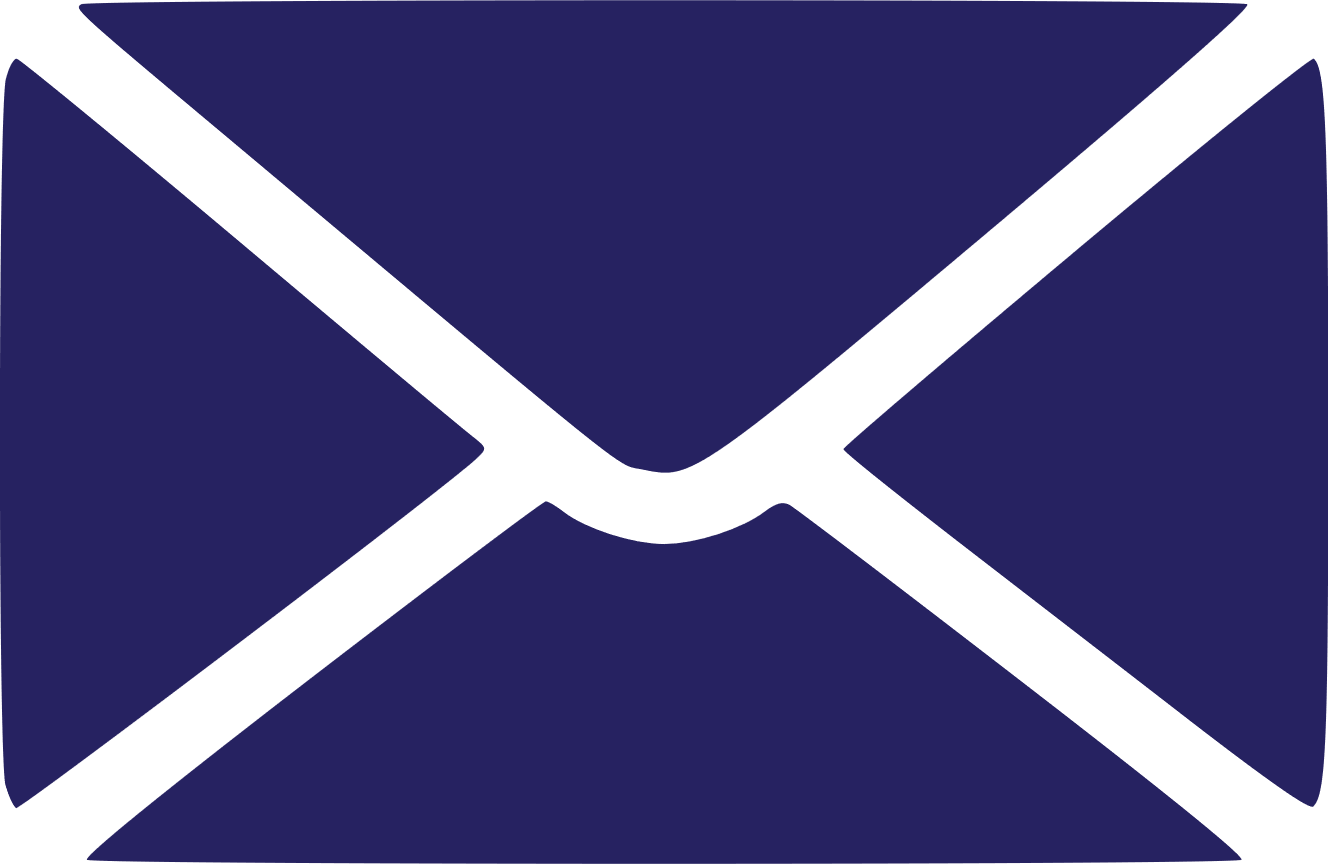 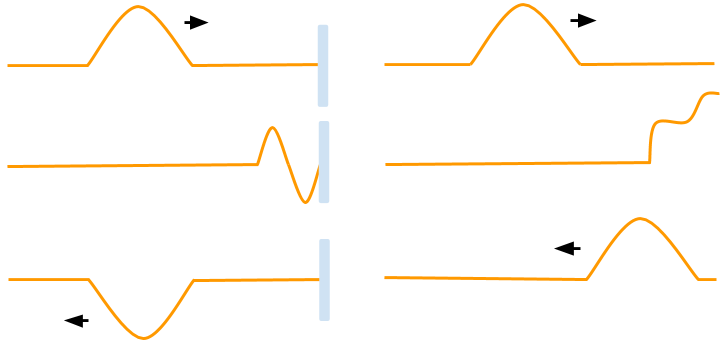 Tại điểm ___ thì sóng phản xạ ngược pha với sóng tới nếu vật cản là cố định.
Đây là gì?
x
n
ạ
ả
p
h
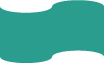 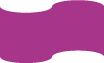 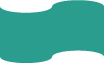 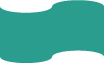 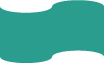 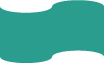 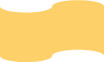 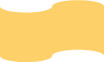 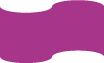 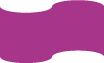 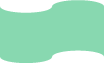 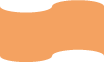 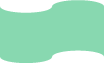 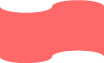 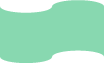 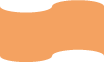 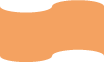 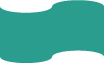 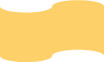 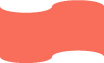 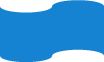 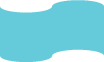 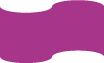 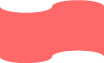 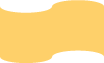 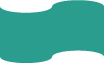 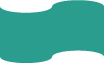 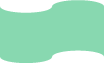 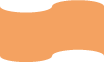 Câu số 4
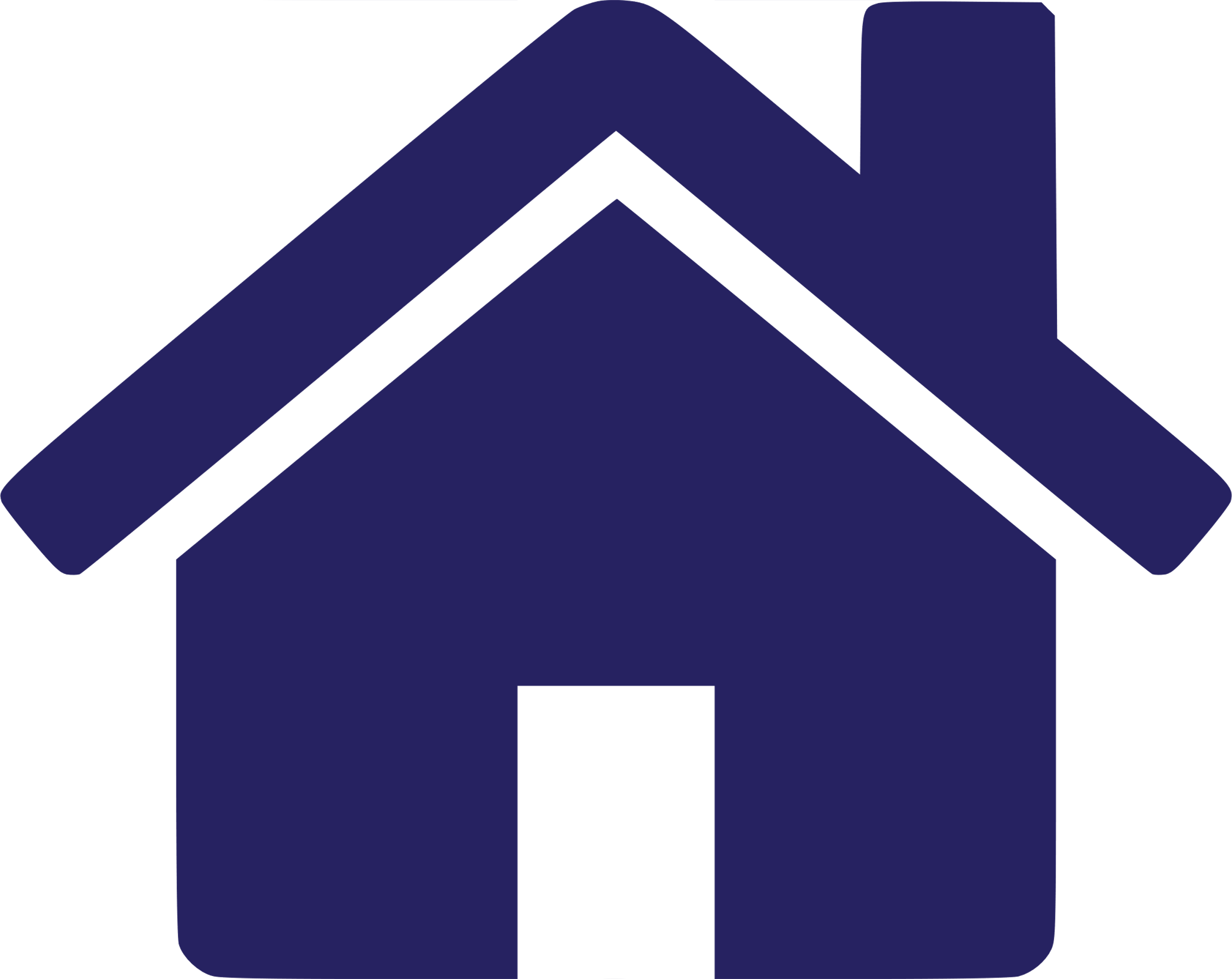 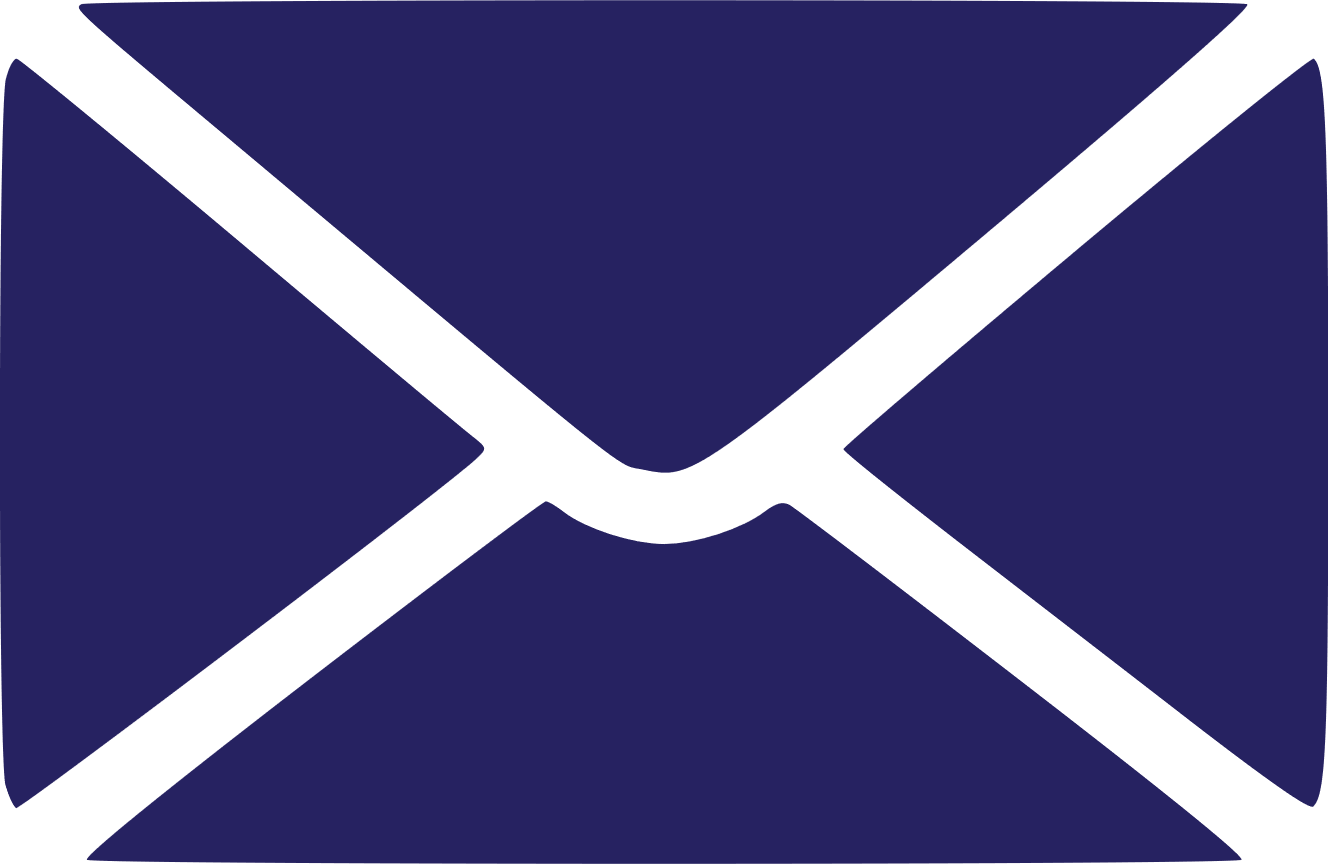 Sóng dừng là sóng được tạo thành do sự giao thoa giữa ___ và sóng phản xạ.
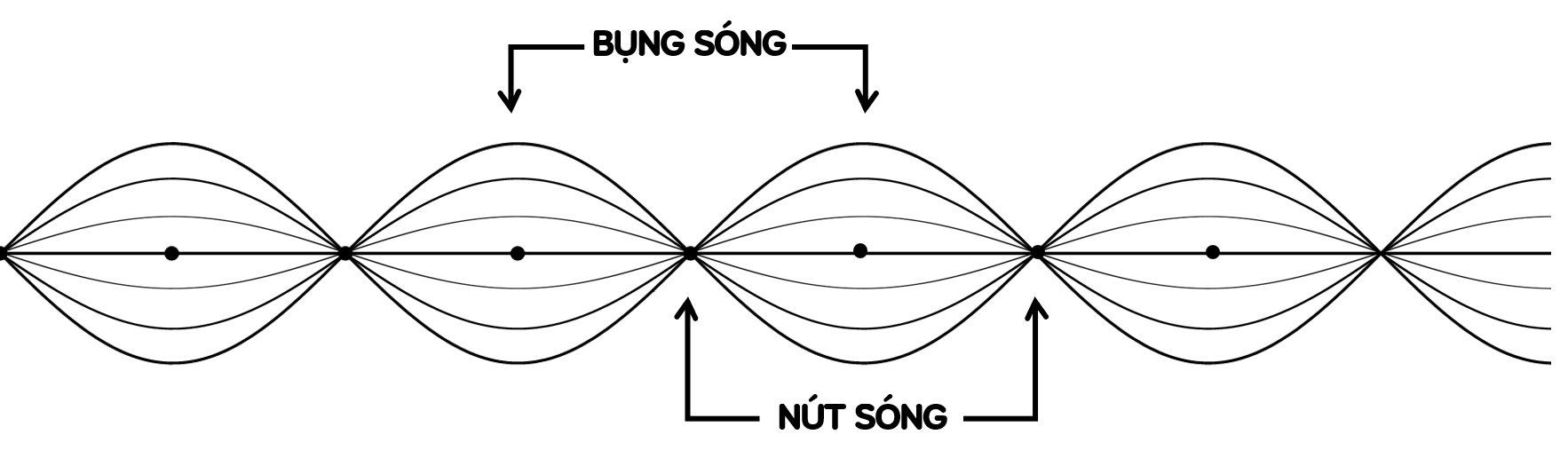 Đây là gì?
s
ó
n
g
i
t
ớ
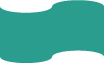 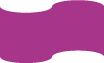 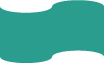 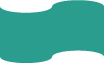 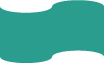 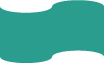 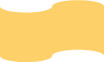 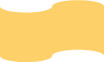 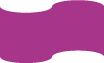 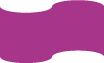 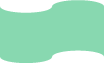 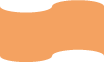 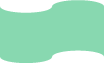 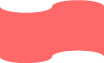 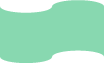 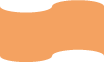 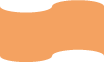 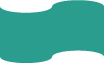 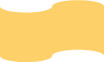 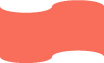 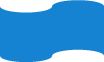 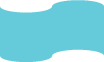 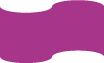 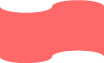 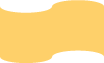 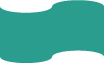 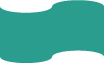 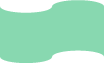 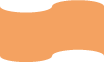 Câu số 5
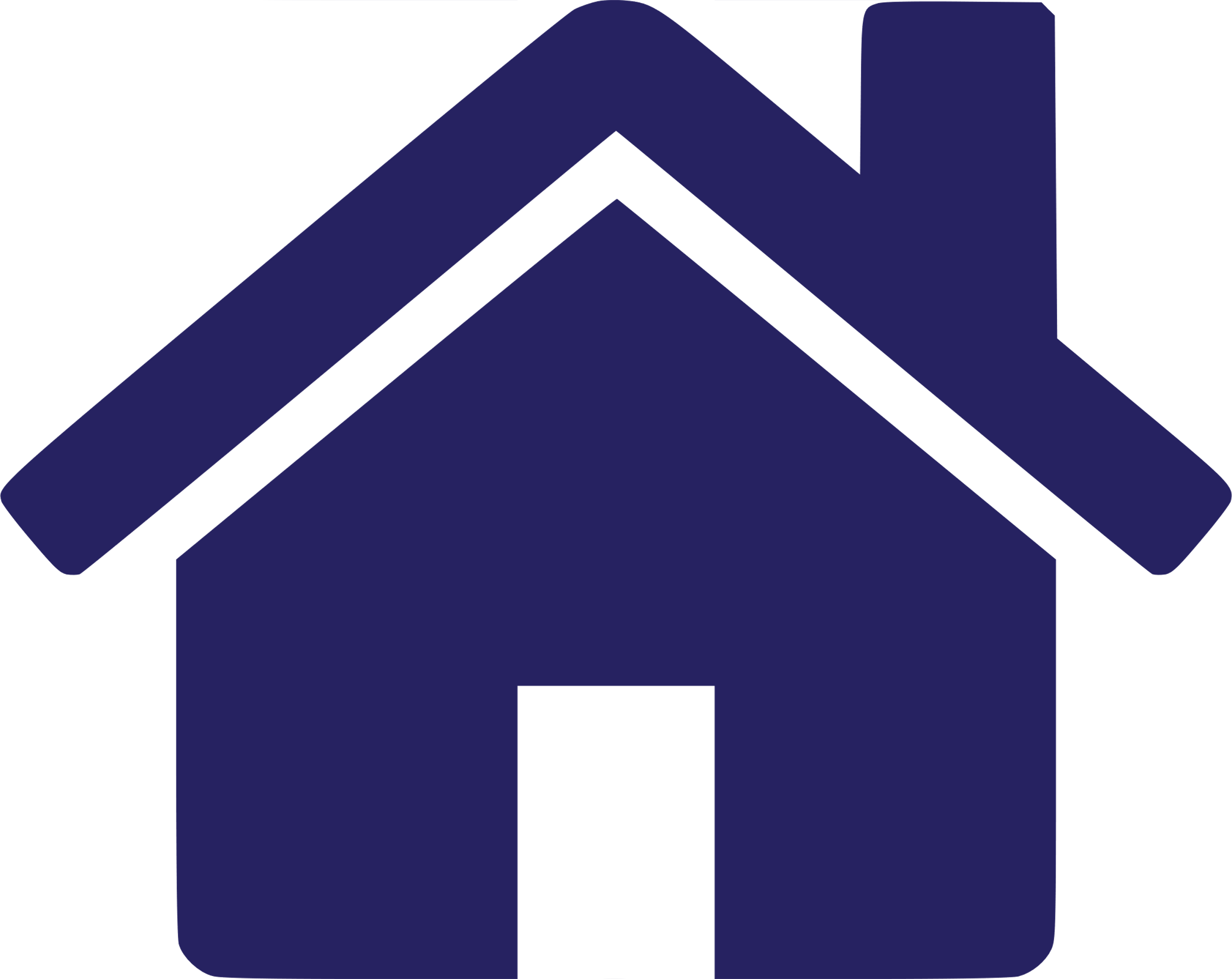 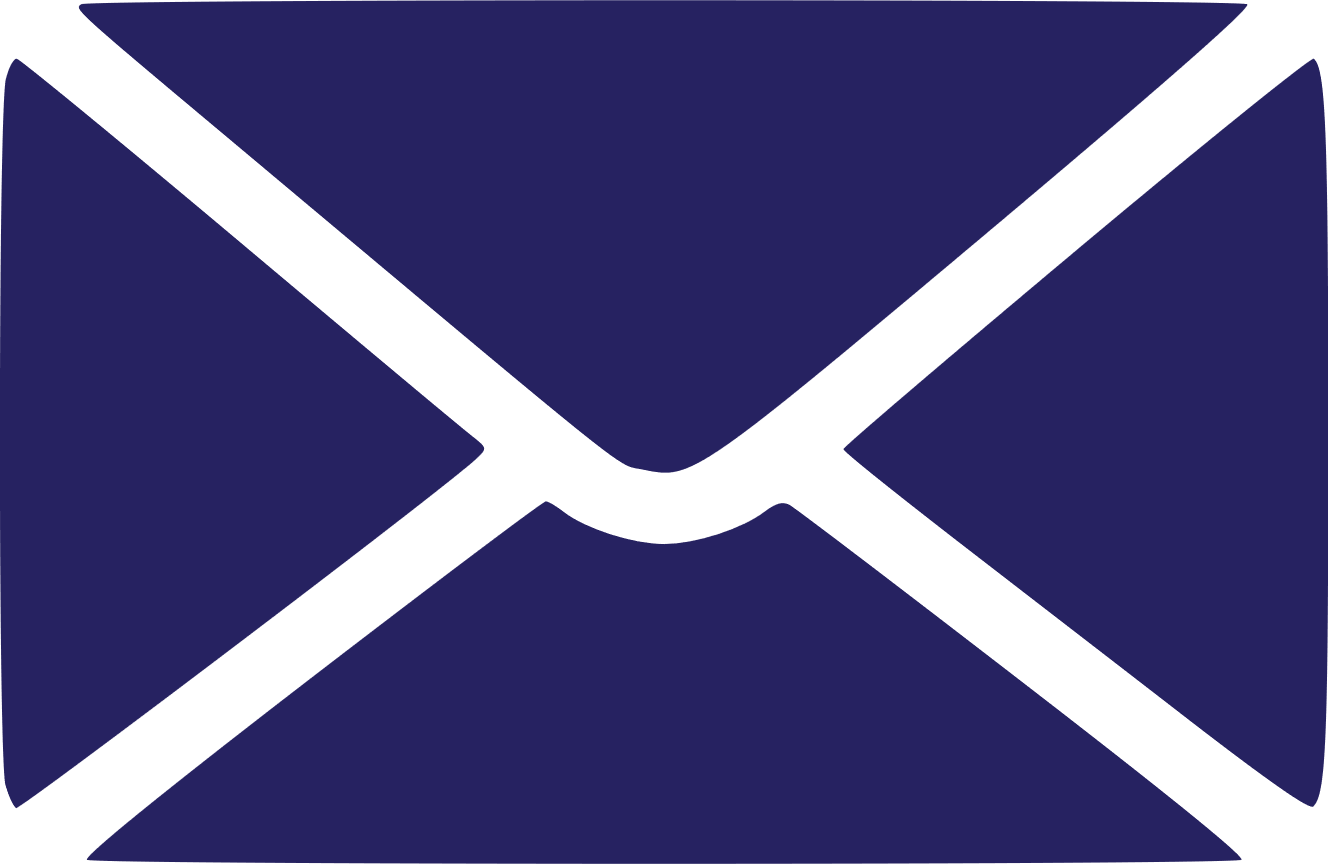 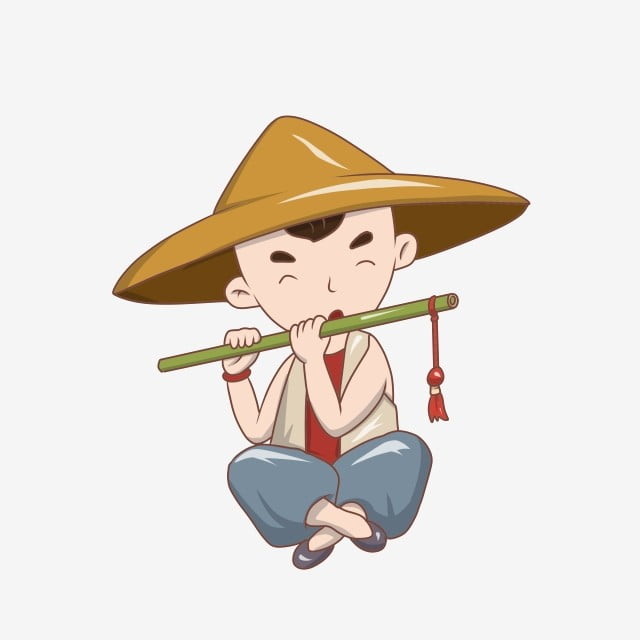 Đối với các loại nhạc cụ khí như sáo, kèn, khi ta thổi, cột không khí ___ tạo ra sóng dừng.
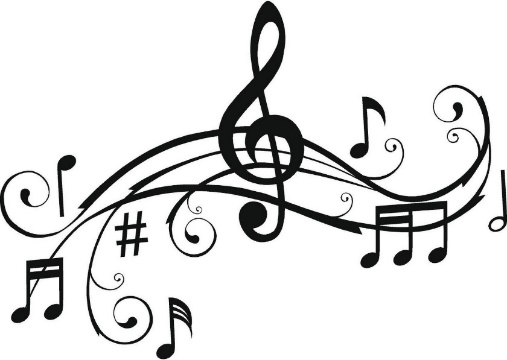 Đây là gì?
a
đ
d
o
ộ
n
g
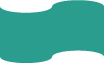 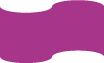 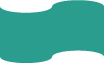 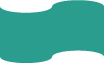 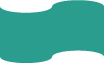 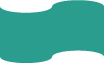 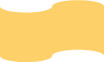 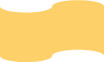 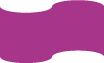 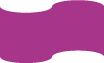 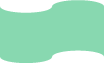 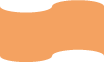 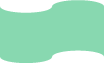 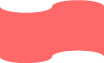 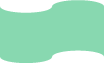 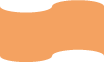 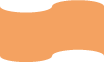 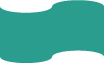 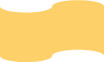 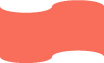 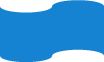 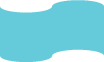 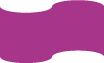 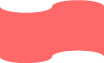 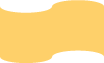 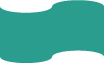 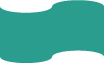 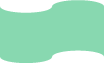 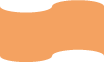 Câu số 6
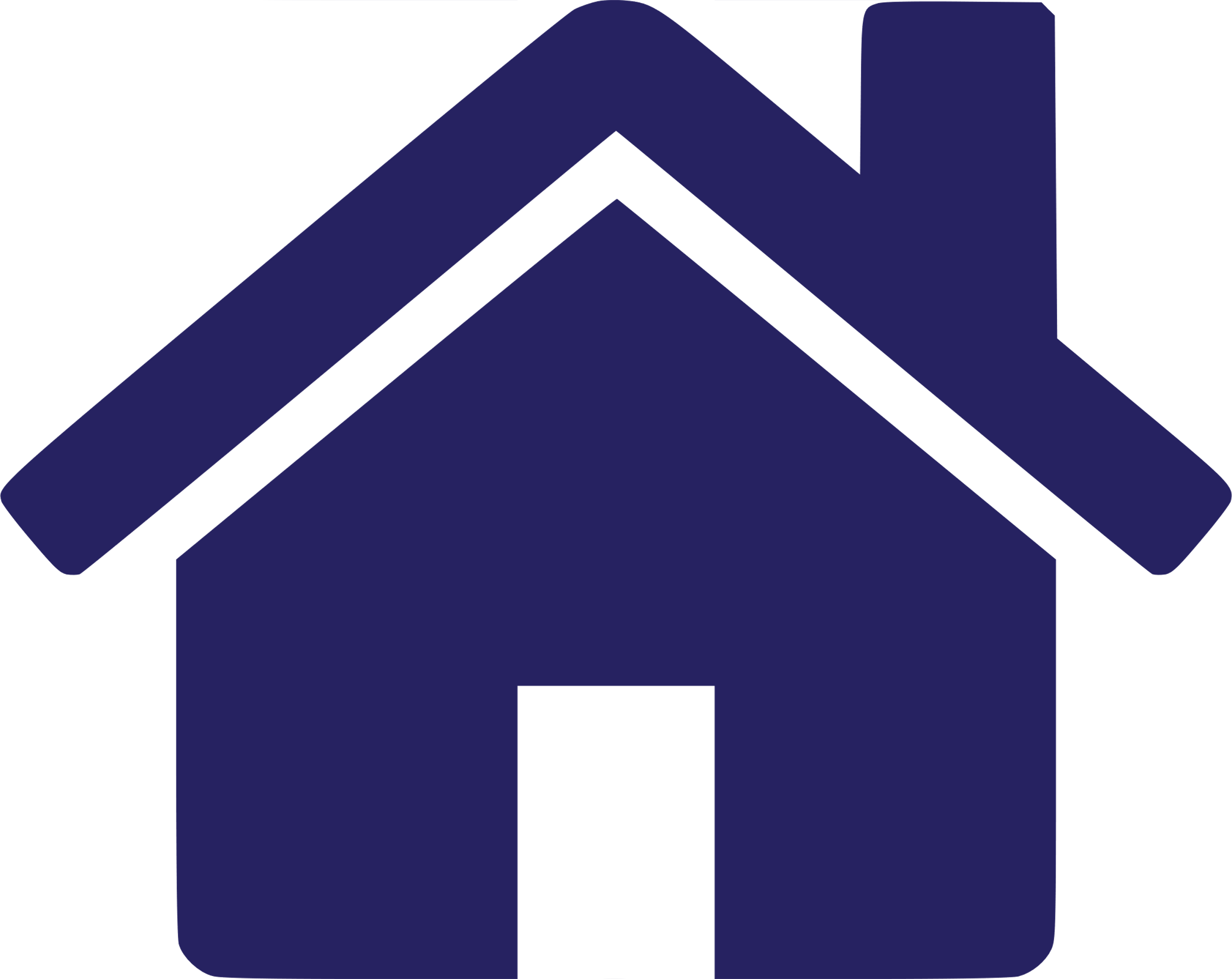 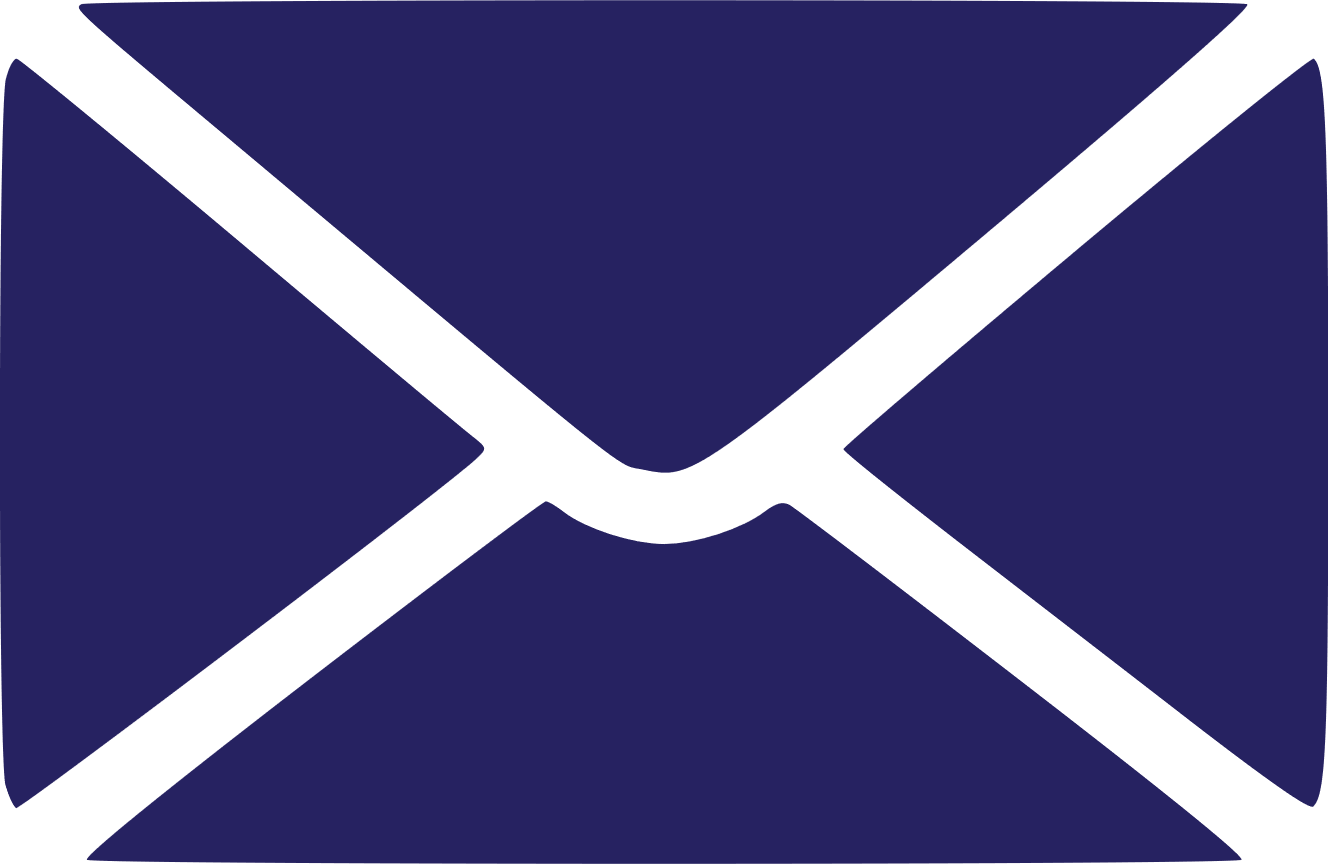 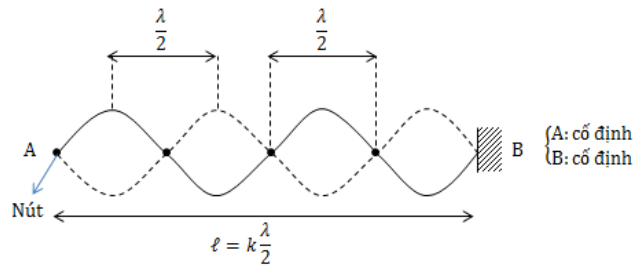 Trong hệ sóng dừng trên một sợi dây, khoảng cách giữa hai nút hoặc hai bụng liên tiếp bằng ___
Đây là gì?
a
ớ
ử
ư
g
c
ó
n
b
n
s
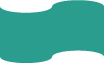 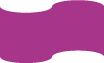 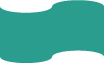 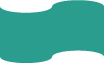 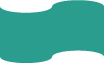 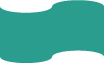 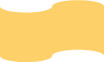 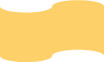 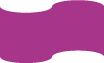 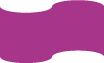 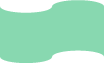 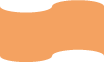 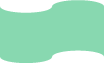 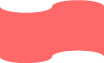 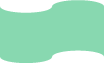 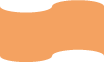 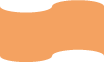 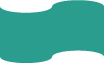 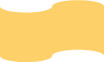 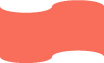 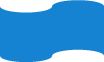 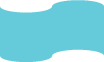 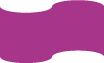 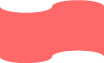 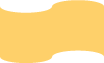 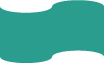 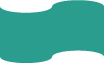 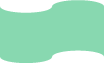 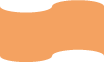 Câu số 7
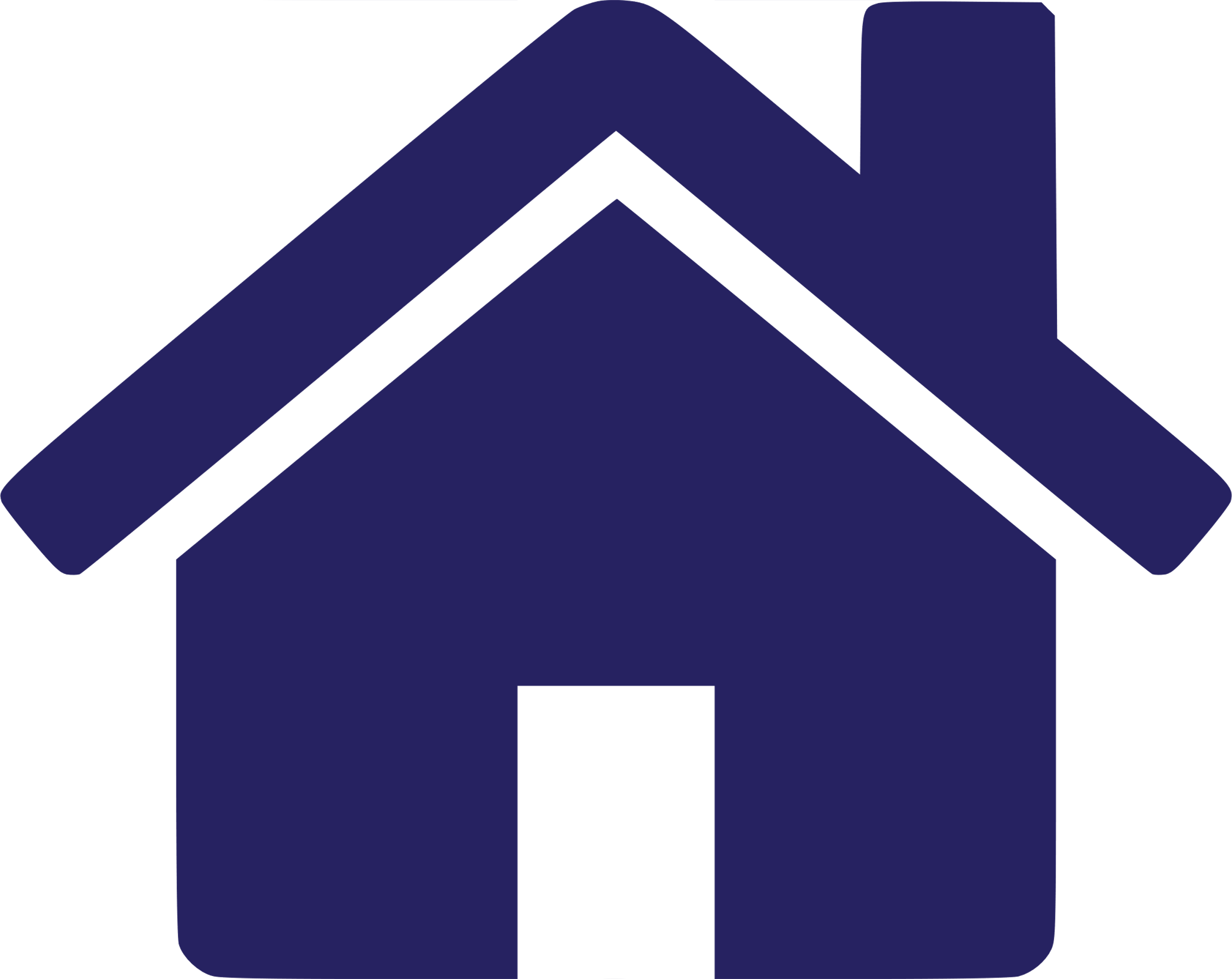 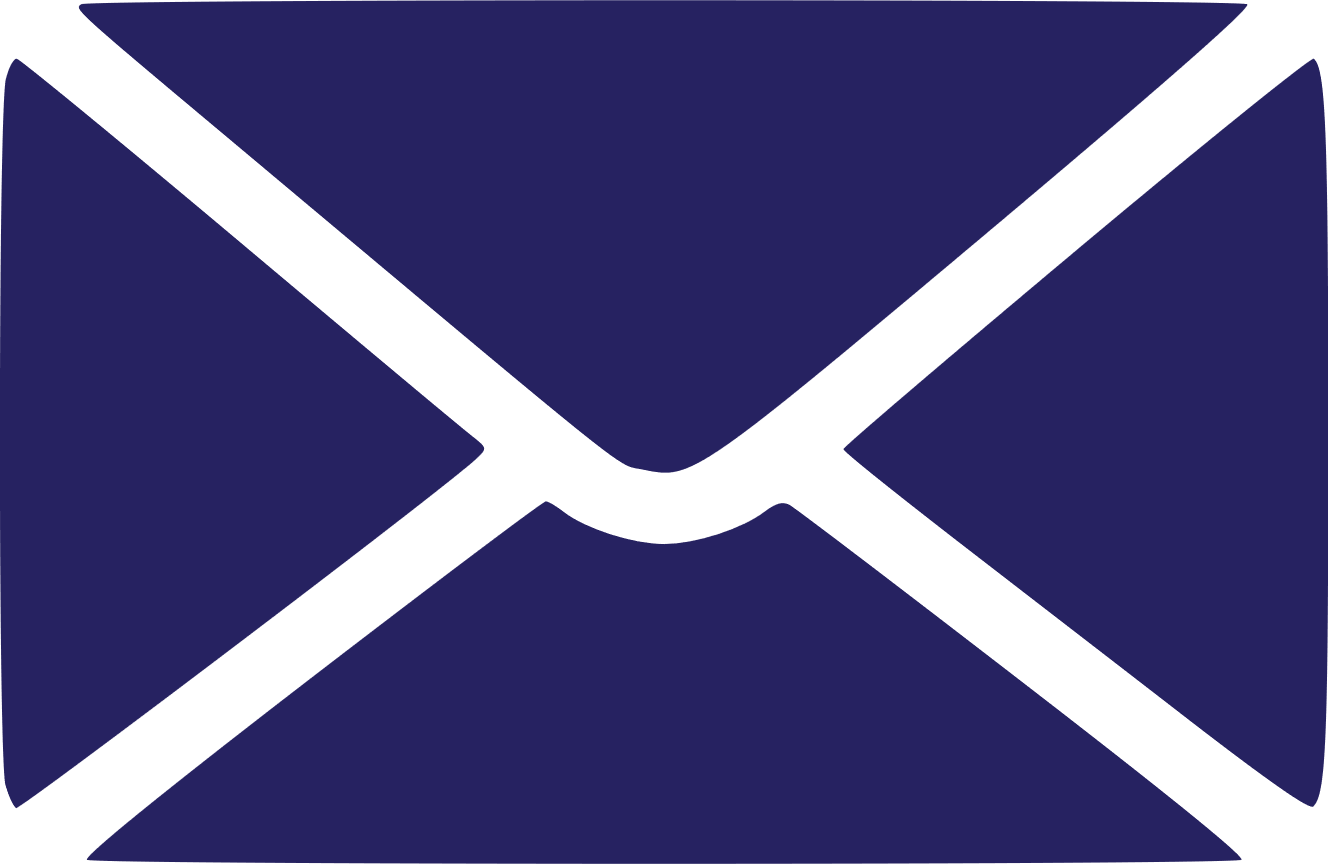 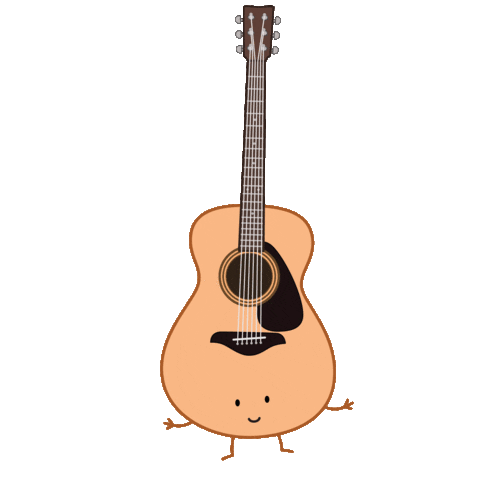 Để khuếch đại âm, đàn guitar còn có một thùng đàn đóng vai trò hộp ___
Đây là gì?
h
n
g
c
n
ộ
g
ư
ở
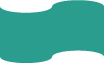 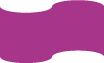 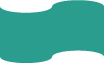 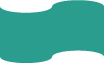 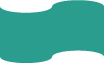 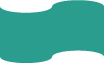 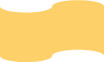 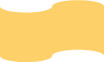 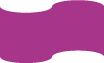 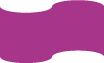 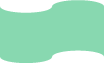 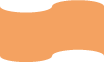 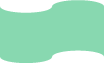 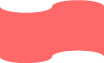 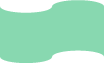 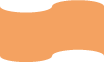 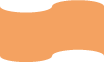 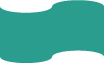 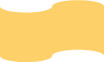 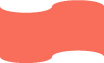 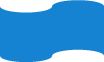 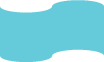 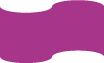 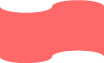 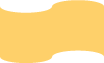 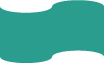 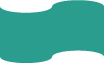 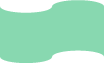 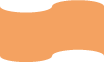 Câu số 8
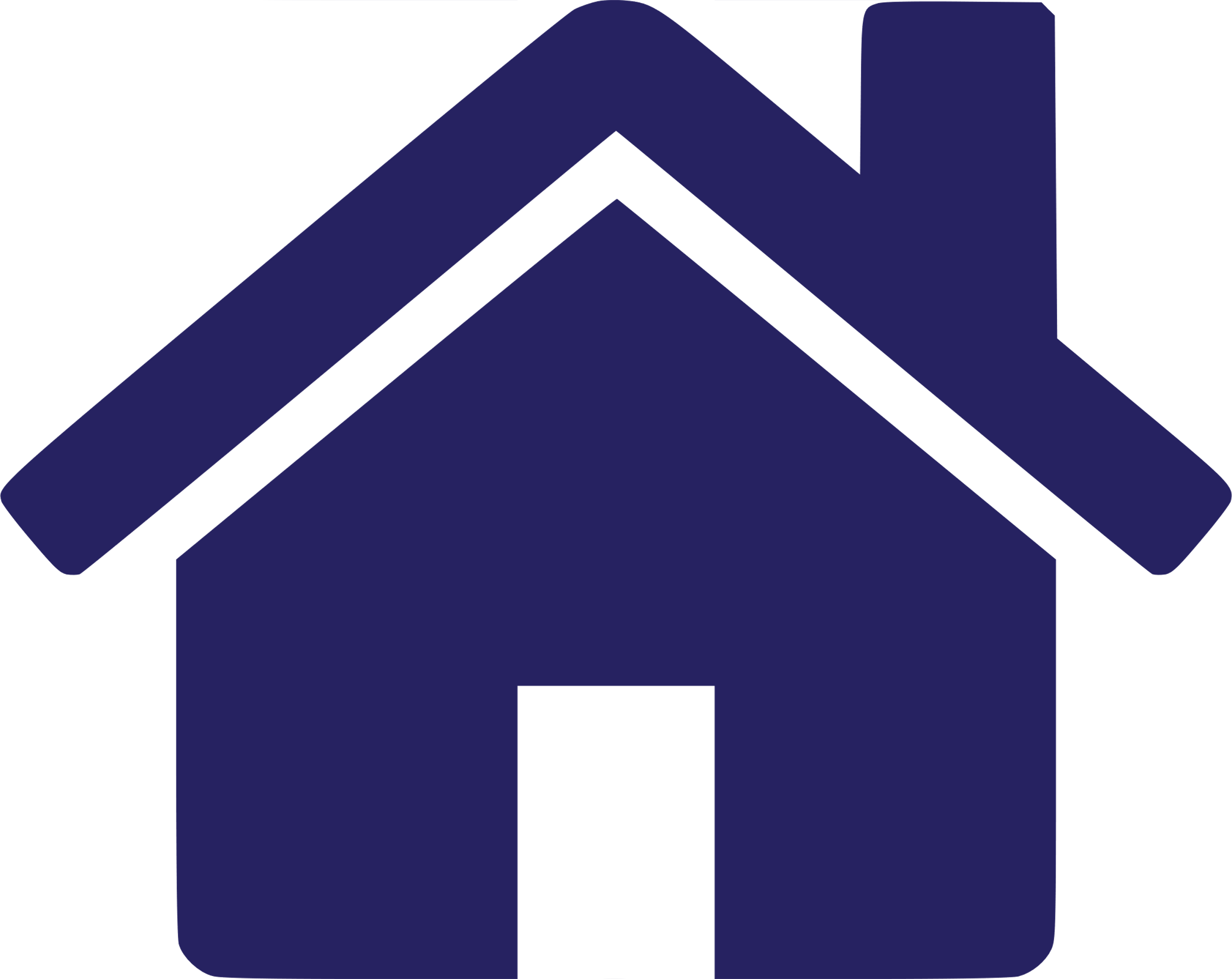 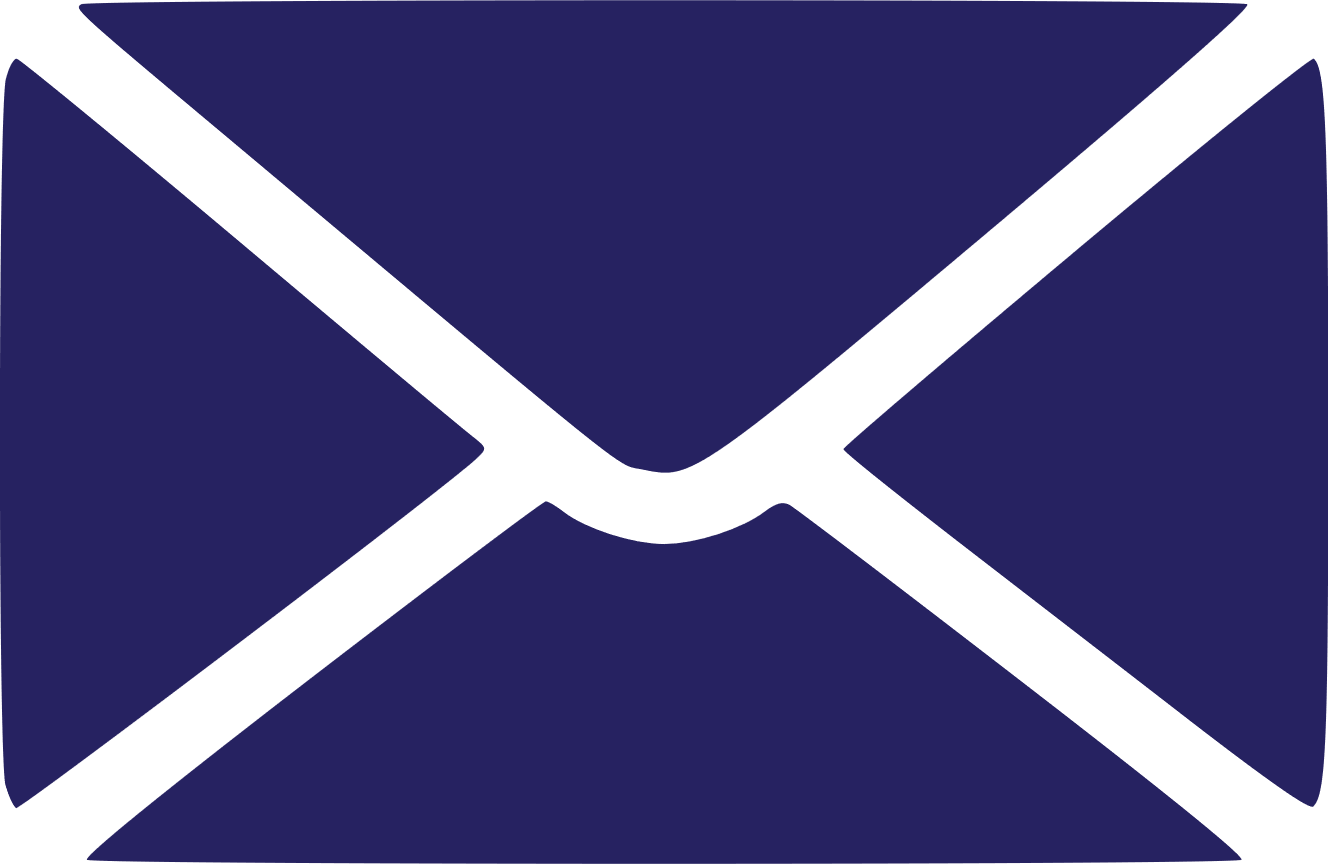 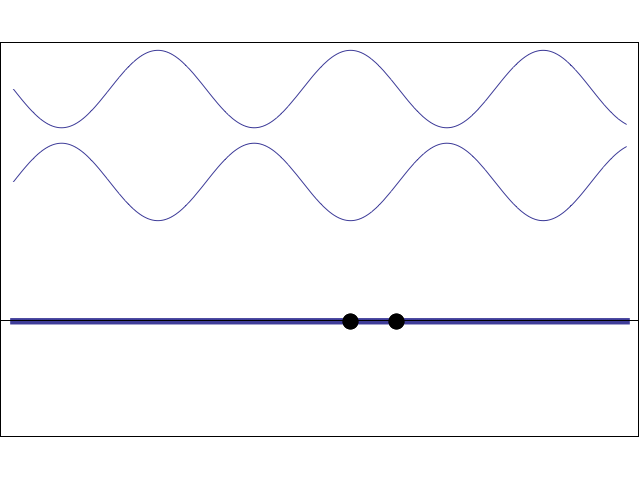 Bản chất của sóng dừng là sự ___ của sóng tới và sóng phản xạ.
Đây là gì?
g
o
a
o
i
a
h
t
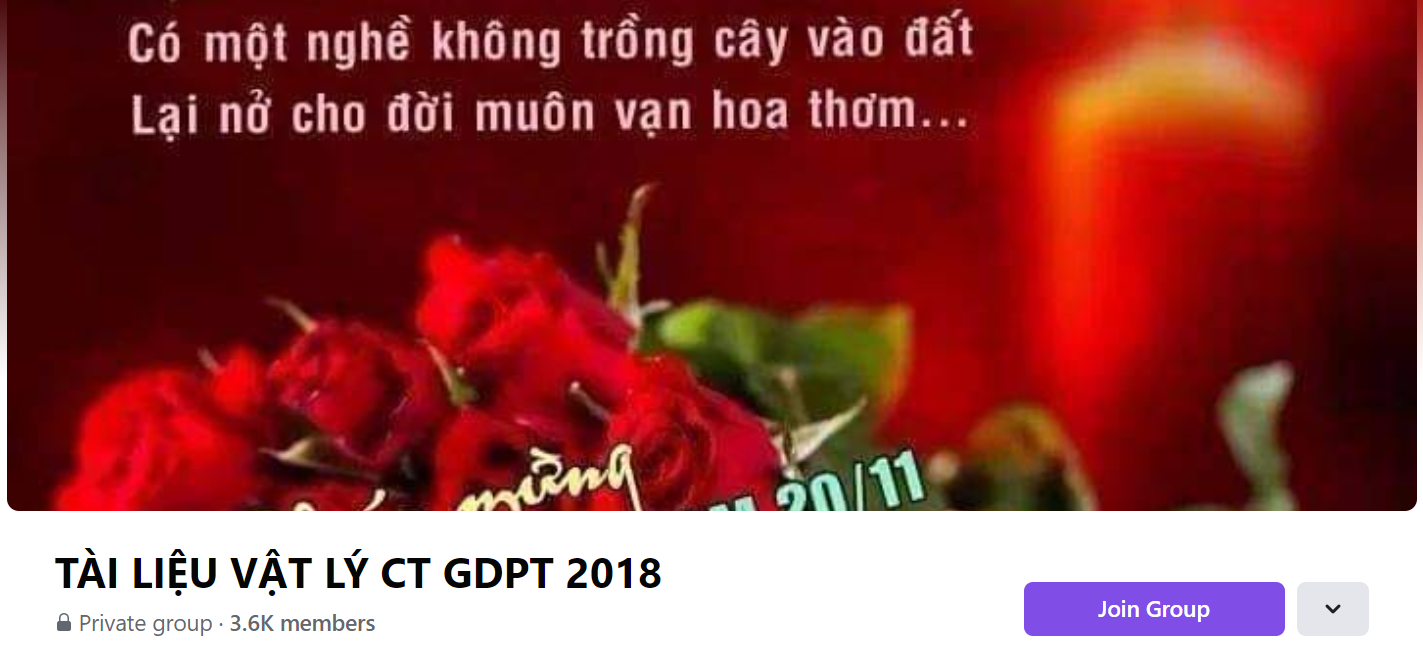 SƯU TẦM: ĐOÀN VĂN DOANH, NAM TRỰC, NAM ĐỊNH
LINK NHÓM DÀNH CHO GV BỘ MÔN VẬT LÝ TRAO ĐỔI TÀI LIỆU VÀ CHUYÊN MÔN CT 2018
https://www.facebook.com/groups/299257004355186